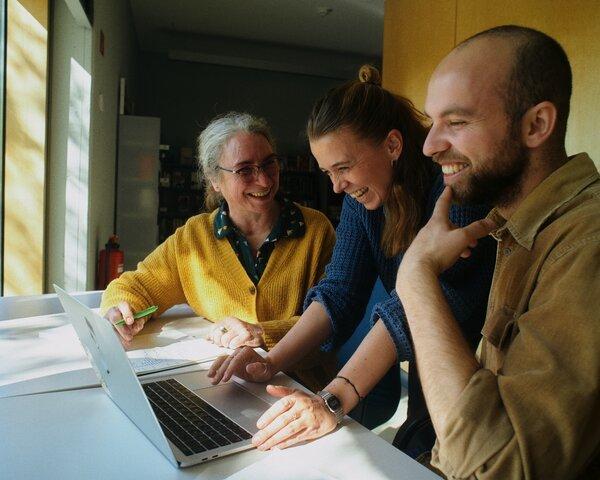 Zwischen Appstore und Vereinsregister - 
Ländliches Ehrenamt auf dem Weg ins digitale Zeitalter
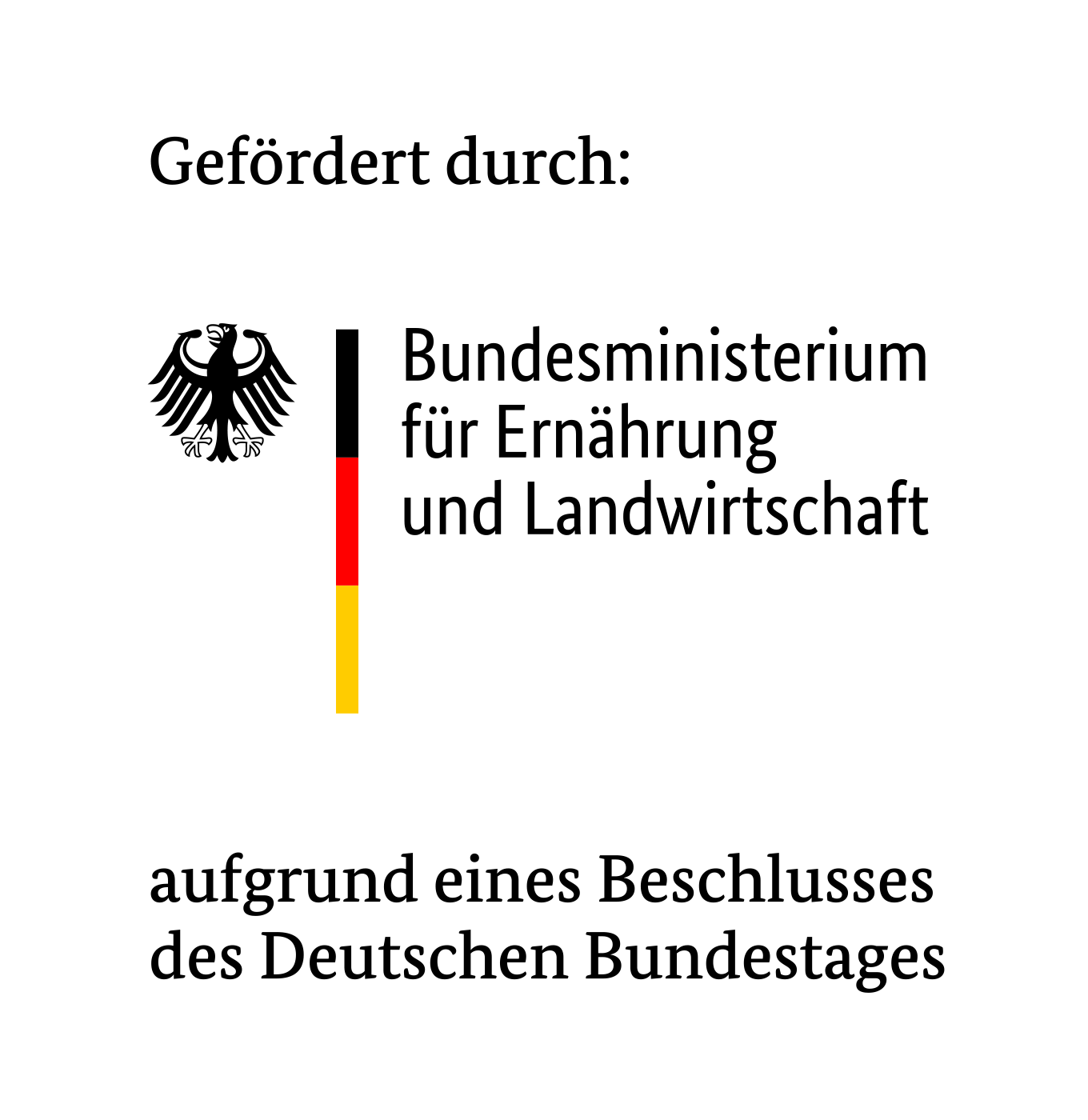 22. April 2023
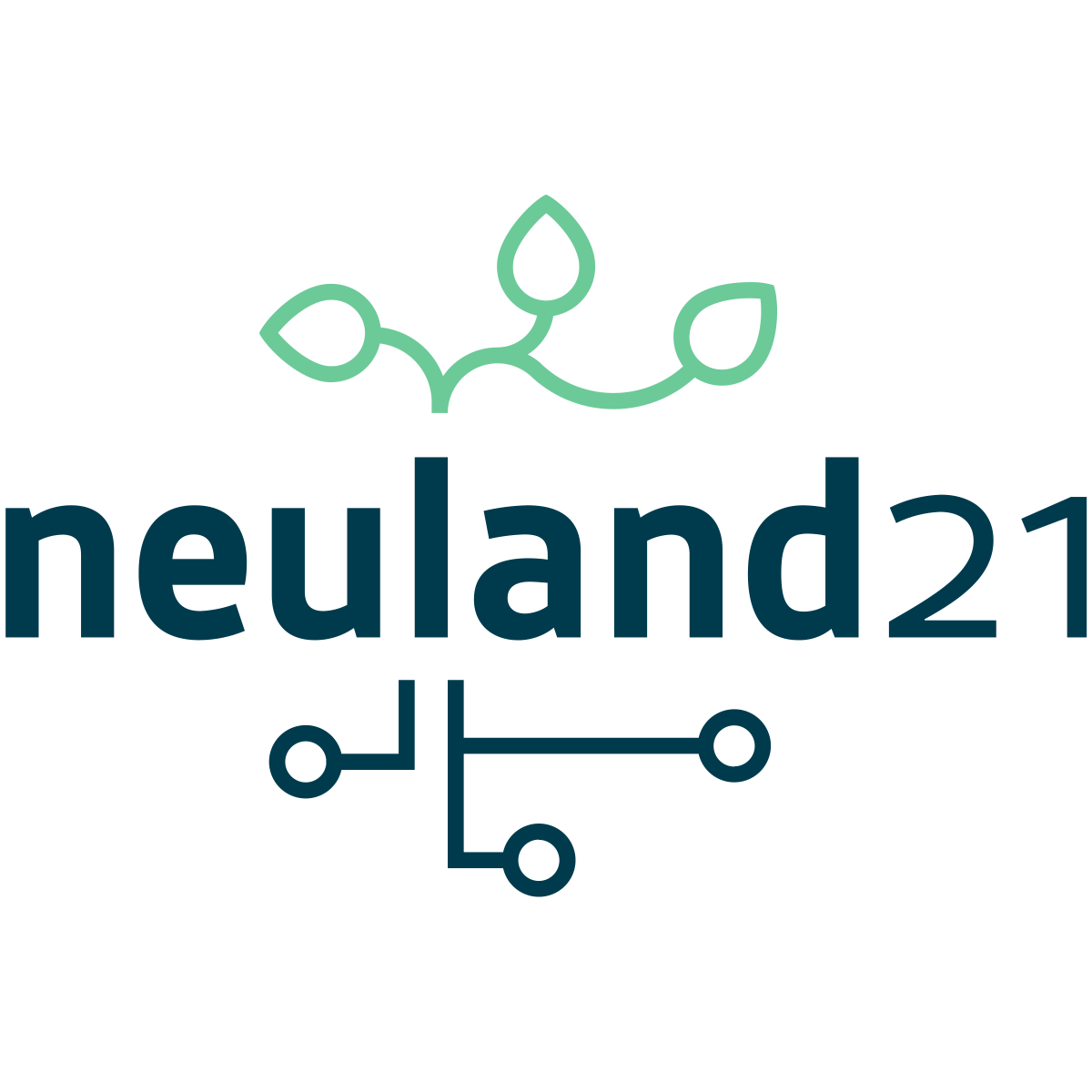 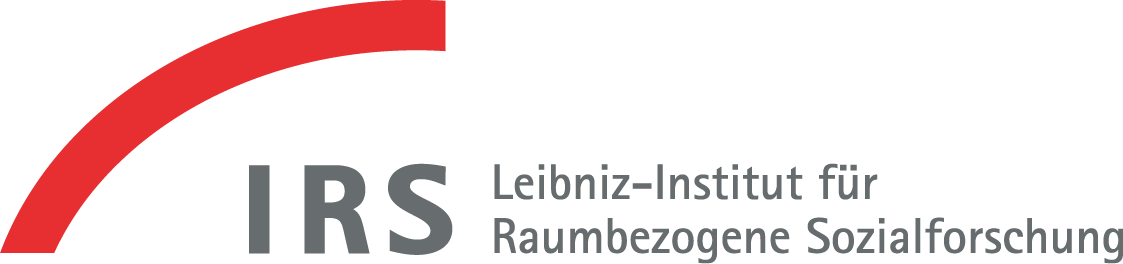 Agenda
Fragen & Diskussion
Forschungsprojekt
AppVeL
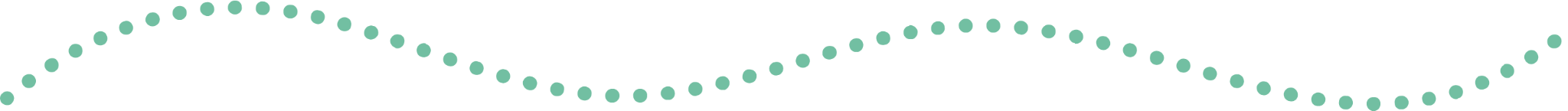 Kurze Vorstellung 
neuland21
Kurzvorstellung
Klimawerkstatt - Fläming
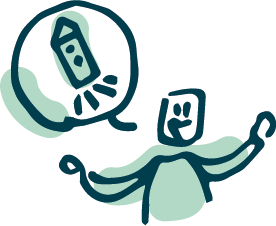 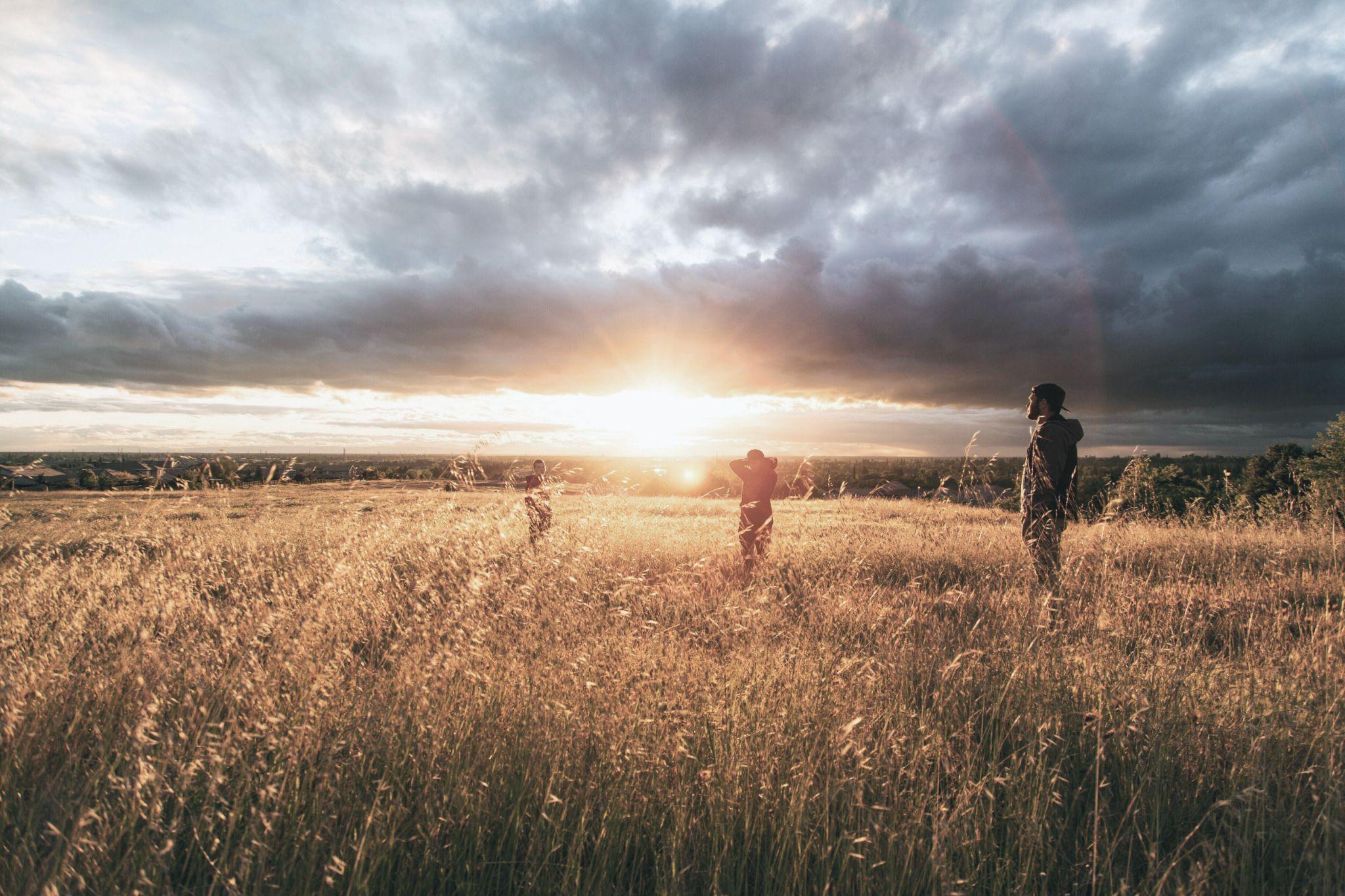 Think & Do Tank für das Landleben im 21. Jahrhundert
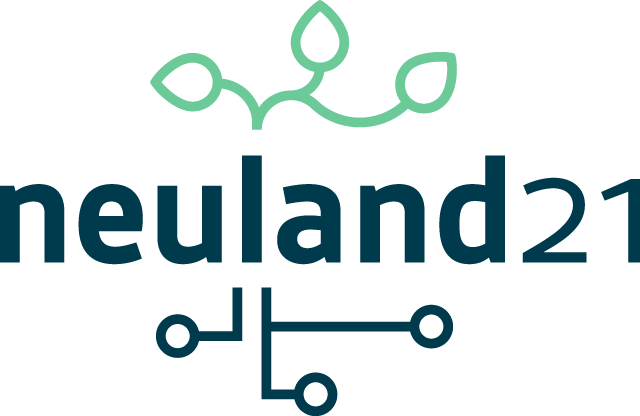 Fokus: Digitale und Soziale Innovationen für mehr Lebensqualität im Ländlichen Raum
Arbeit: Best Practice Mapping, Innovationsforschung, Studien & Konzepte, Modellprojekte, Beratung für regionale Akteure
Gemeinnütziger Verein: gegründet in 2017, 18 MitarbeiterInnen, ca. 40 Mitglieder
Gebiet:  Deutschlandweit, für Modellprojekte v.a. in Brandenburg
[Speaker Notes: Wir haben uns gegründet, weil wir glauben, dass die Digitalisierung für die Lösung der Probleme im ländlichen Raum ein echter Game Changer sein kann. 
Während digitale Innovationen in der Stadt teils Luxusprobleme lösen, bieten sie im ländlichen Raum die Möglichkeit, Daseinsvorsorge völlig neu zu denken. 
Ein Beispiel: Nehmen wir On-Demand-Dienste wie den Berlkönig hier in Berlin: für viele ist er eine weitere bequeme Lösung, um nach dem Club nachts nach Hause zu kommen und nicht auf die U-Bahn warten zu müssen. Man hätte aber auch die U-Bahn, ein Taxi, das Fahrrad oder den Bus nehmen können. 
Auf dem Land am Wochenende, wenn in vielen Dörfern kein Bus fährt, weil kein Kind in die Schule muss, bietet On-Demand-Verkehr eigentlich die einzige Möglichkeit, um kleine Dörfer bedarfsgerecht anzubinden. 
Oder nehmen wir das elektronische Rezept oder die telemedizinische Sprechstunde: wir werden uns darüber freuen, für ein einzelnes Rezept nicht mehr jedes Quartal in die Arztpraxis rennen zu müssen. Aber besonders freuen sich die alten Leute, die heute im ländlichen Raum 50km zum nächsten Facharzt fahren. 
Oder schauen wir auf die Grundfrage, wo und wie wir in Zukunft wohnen und arbeiten. Der ländliche Raum erlebt nach wie vor einen konstanten Brain Drain, weil Ausbildungsmöglichkeiten und Hochschulen in der Regel in Städten liegen und auch die Arbeitsplätze in unserer Wissensgesellschaft dort entstehen. Und so platzen Städte wie Berlin, München und Hamburg aus allen Nähten, während der ländliche Raum weiter schrumpft. Mit den bekannten sozialen Härten auf beiden Seiten. Aber warum müssen gerade Arbeitsplätze im akademischen Bereich, von denen nach Schätzungen DIW eigentlich 70% digital erledigt werden könnten, weiter an Städte gebunden sein? 
Sie sehen, was ich meine: Denkt man solche Szenarien zu Ende, fällt einem auf, dass die Digitalisierung einen ganz neuen Narrativ für den ländlichen Raum schaffen könnte: den vom Landleben im 21. Jahrhundert. 

Gem. Think & Do Tank, der dabei helfen möchte. 
Gegründet 2017
Wir beschäftigen uns mit …
Deutschlandweit tätig, aber wir gehen dorthin, wo die Probleme besonders groß sind und Digitalisierung einen echten Mehrwert leisten könnte, gleichzeitig aber kein Selbstläufer ist.]
Themen
Mobilität & Nahversorgung
Wohnen & Raumentwicklung
Arbeit & Wirtschaft
Zivilgesellschaft & Ehrenamt
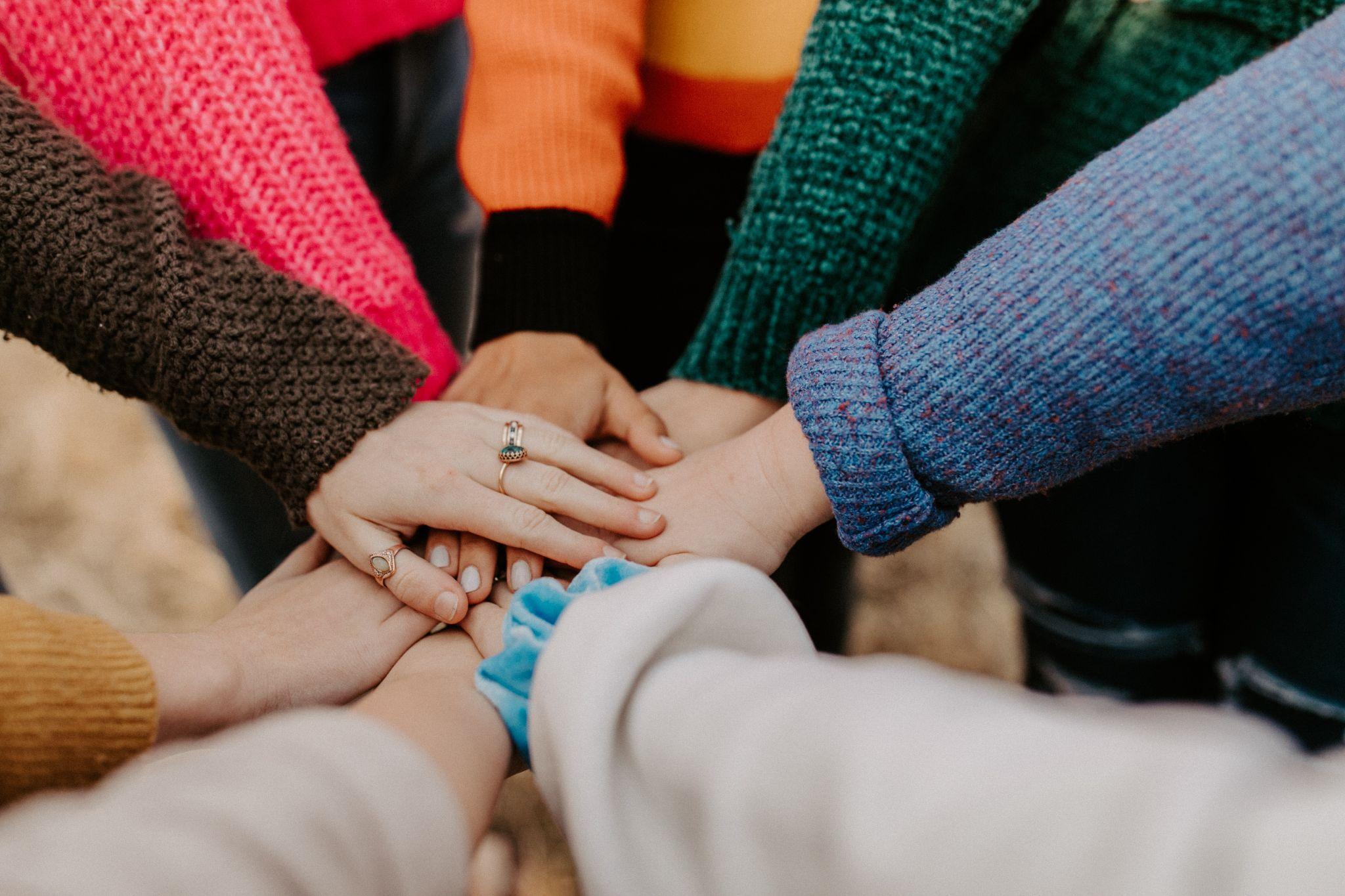 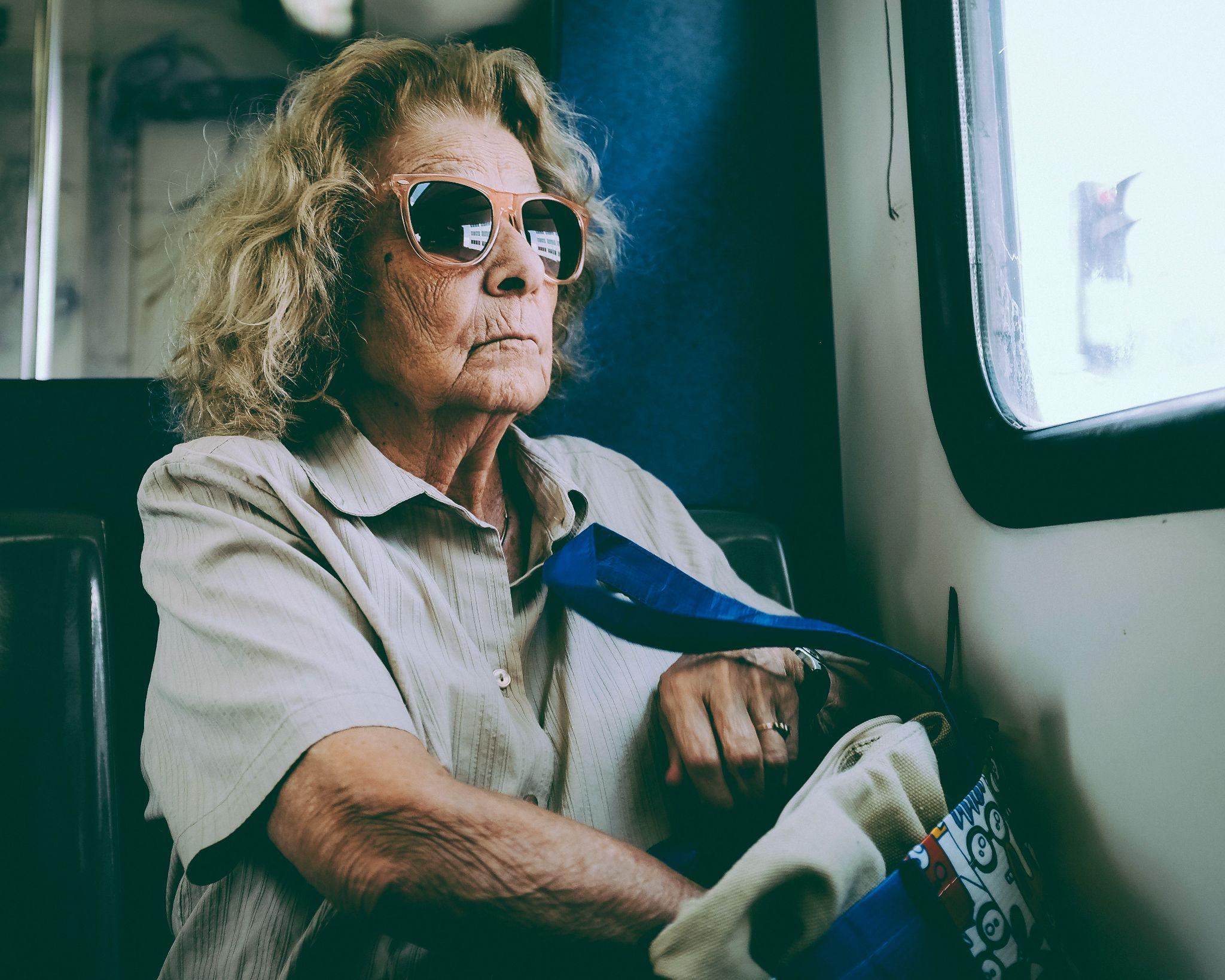 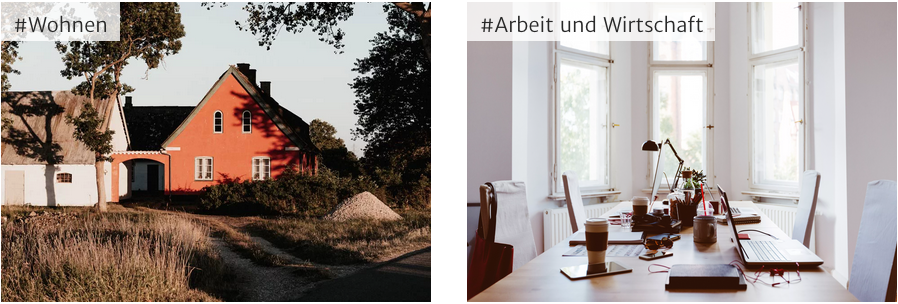 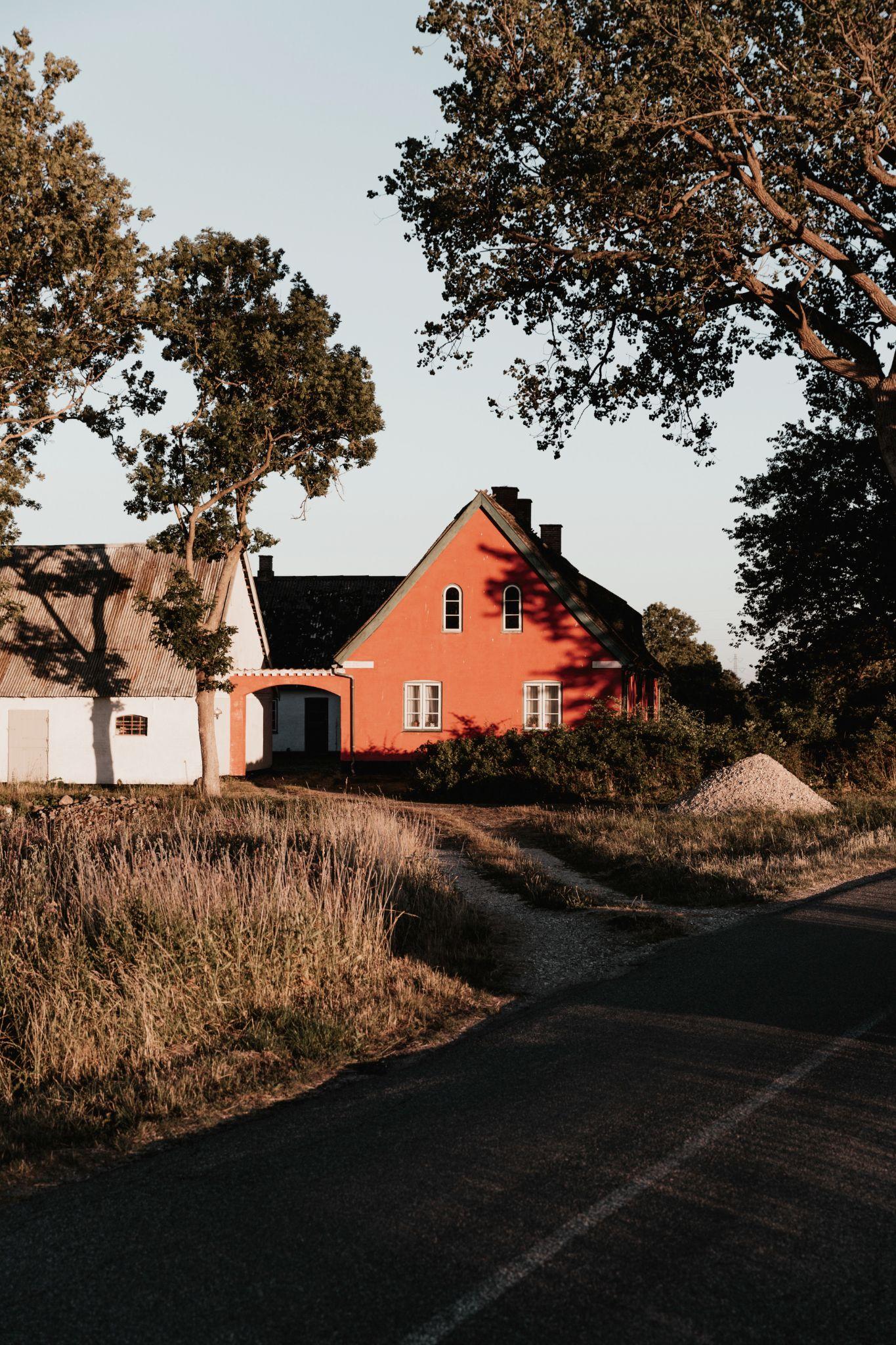 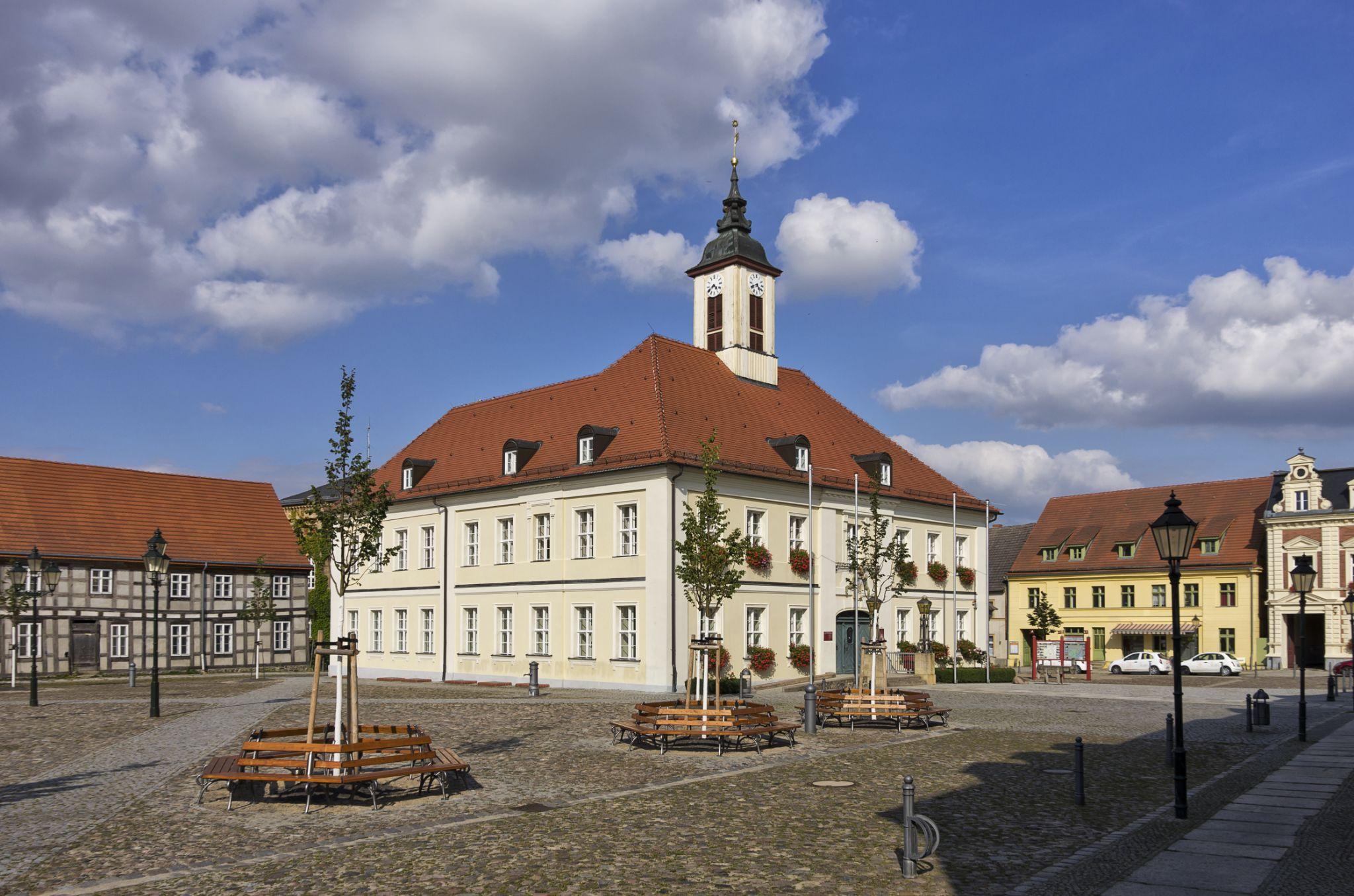 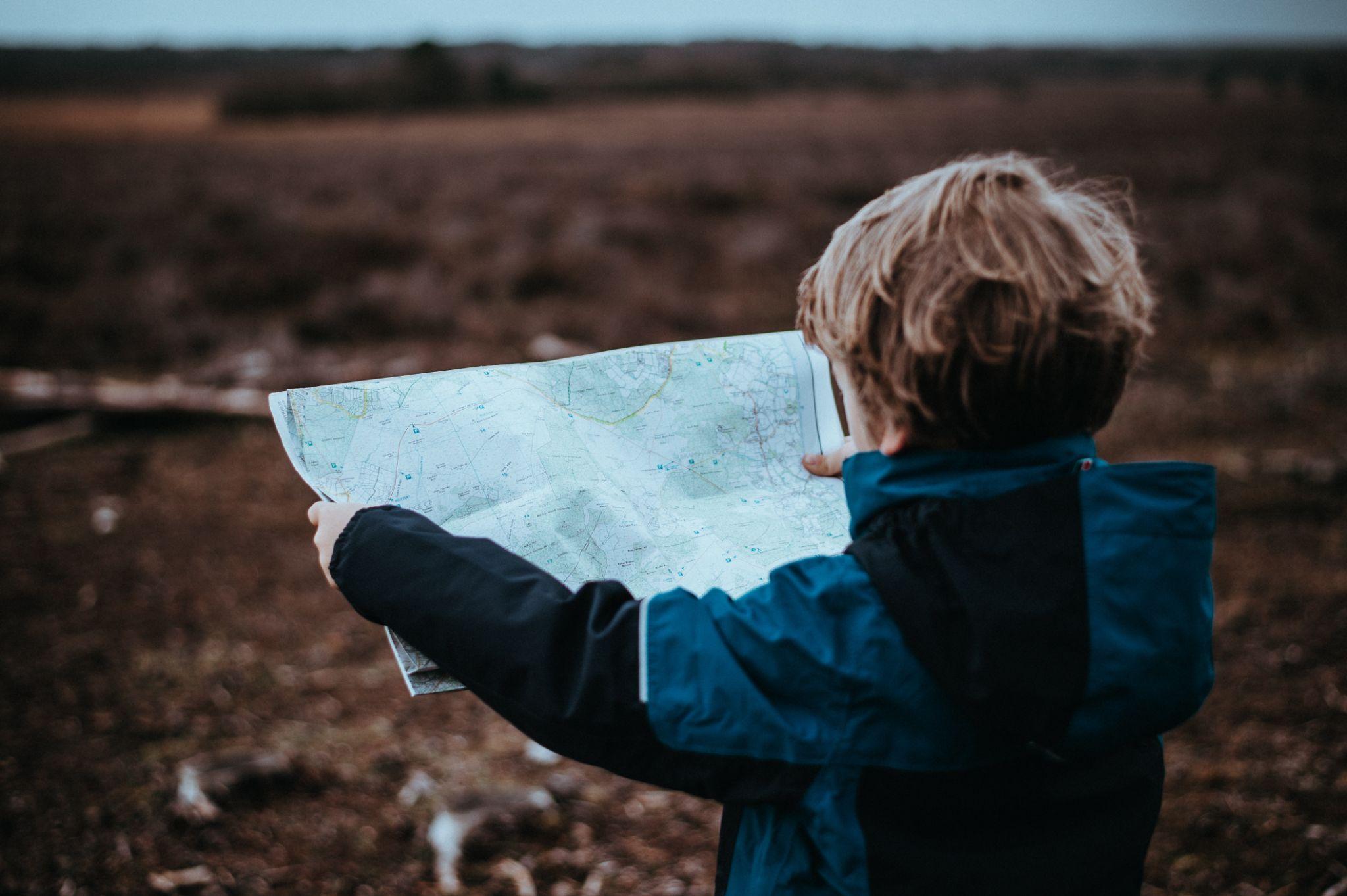 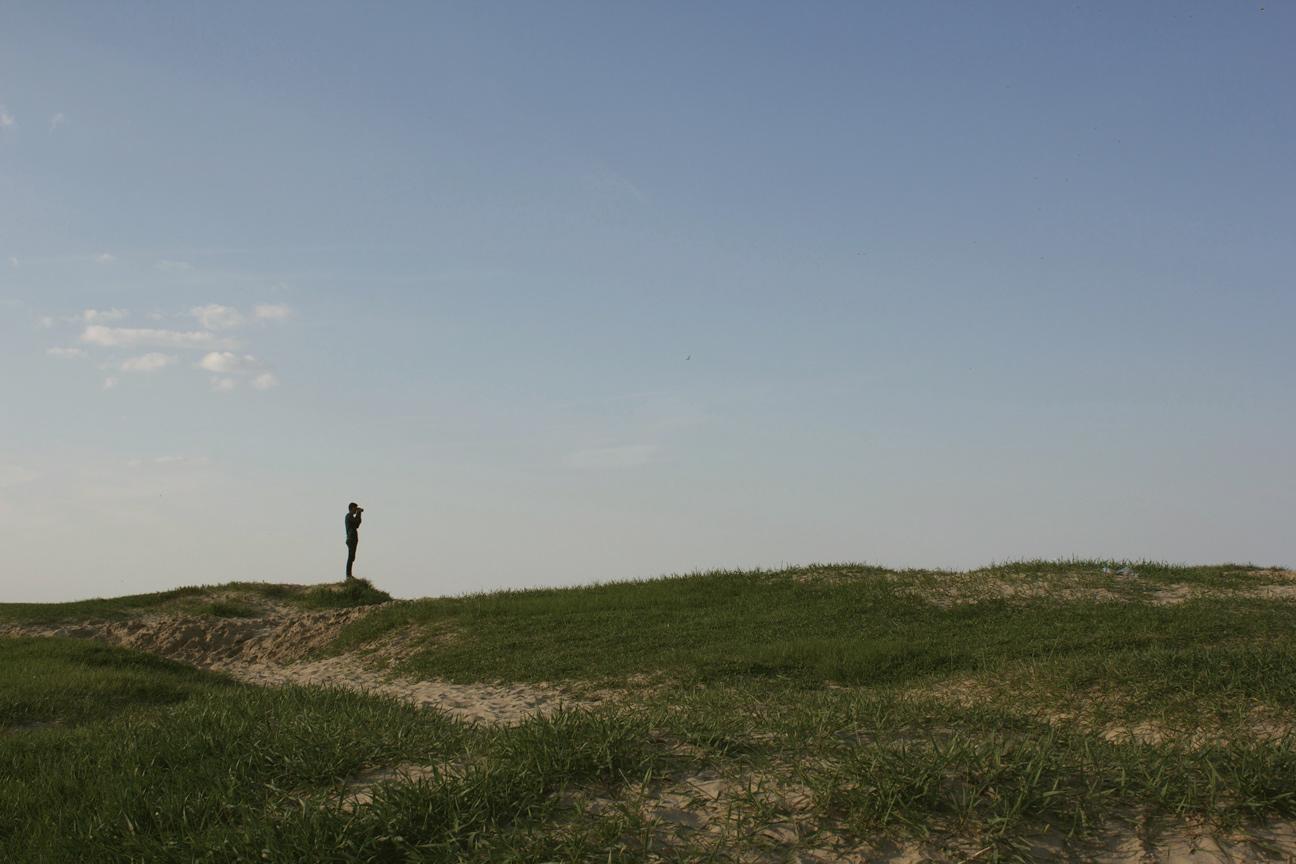 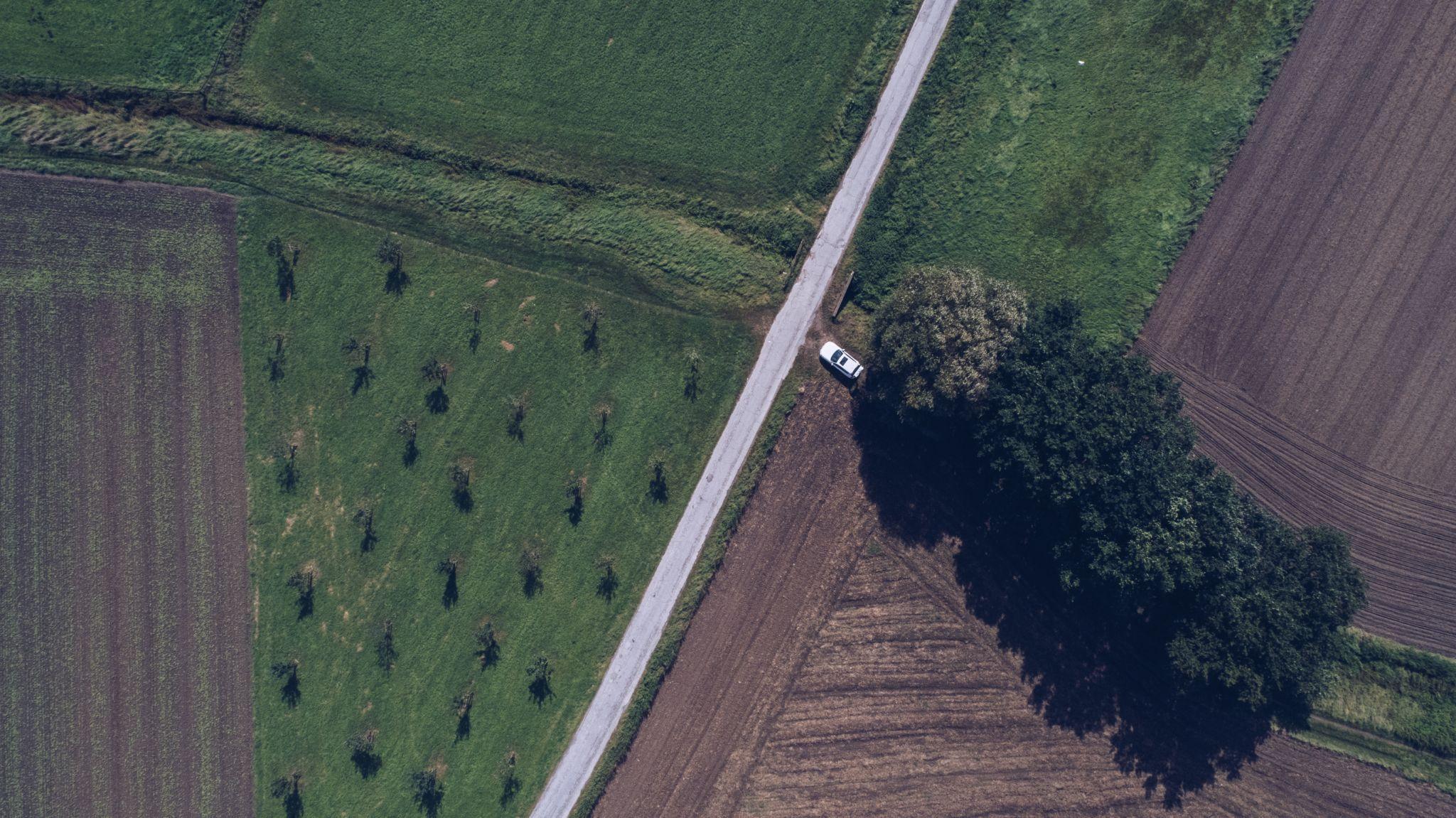 Bildung
Open Government
Smarte Ländliche Regionen
Klimaschutz & Nachhaltigkeit
[Speaker Notes: ##Hier soll eigentlich der Titel “Ansatz” hin, wo unsere Organisations- und Arbeitsprinzipien für die Beratung drinstehen: 
- Fokus ländlicher Raum
- Denken und Handeln 
- Praktische Erfahrung und thematische Expertise an der Schnittstelle von Wissenschaft und Praxis 
- Gemeinwohlorientierung
- Regionale Anbindung und überregionales Wissen
- Ganzheitlicher Ansatz (thematisch breites Portfolio)
- Großes Partnernetzwerk
- Erfahrener Antragsteller
- Langfristiger Partner]
Forschungsprojekt:Zwischen Appstore und Vereinsregister - Ländliches Ehrenamt auf dem Weg ins digitale Zeitalter (AppVeL)
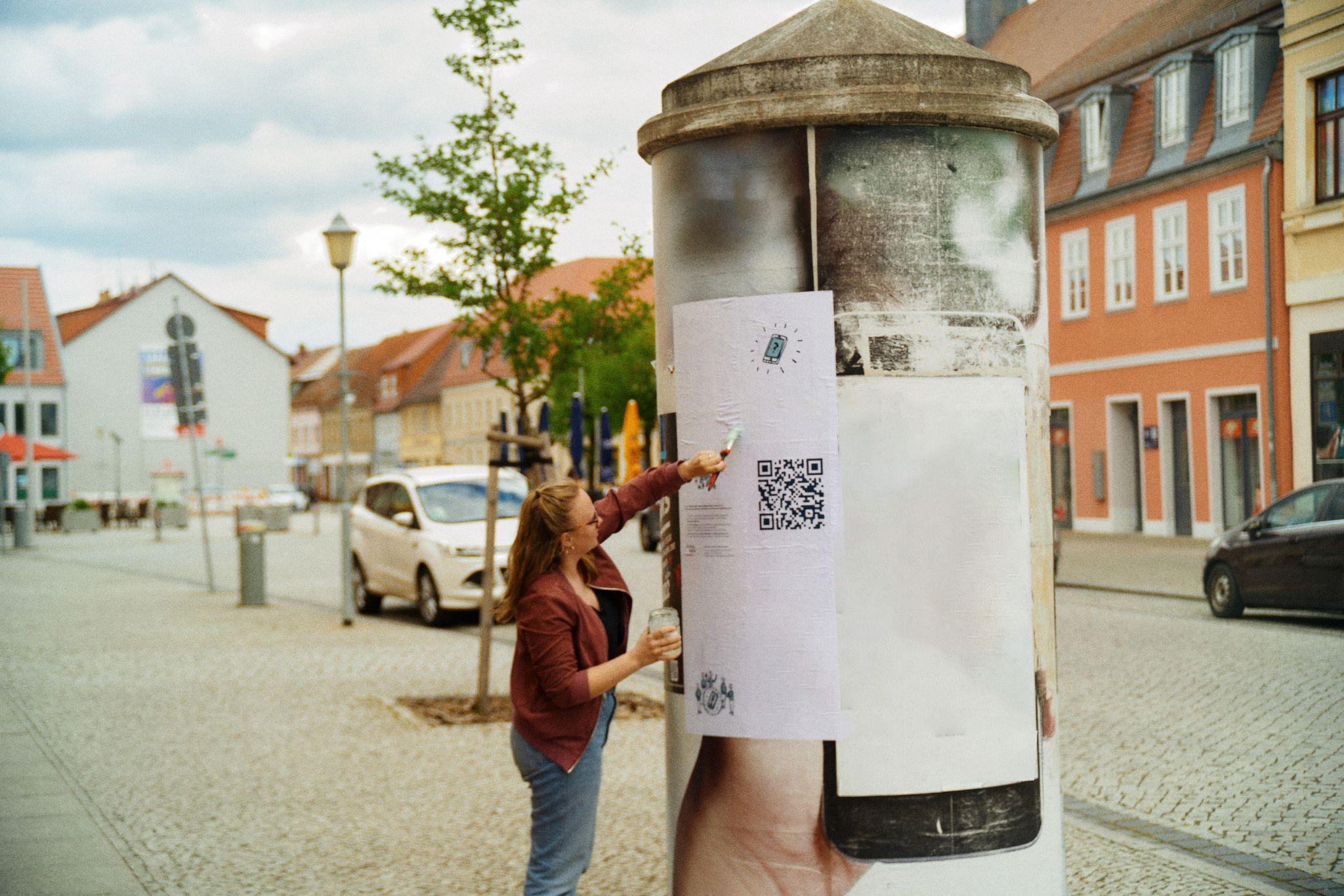 Das Forschungsprojekt 
Rahmen der Studie
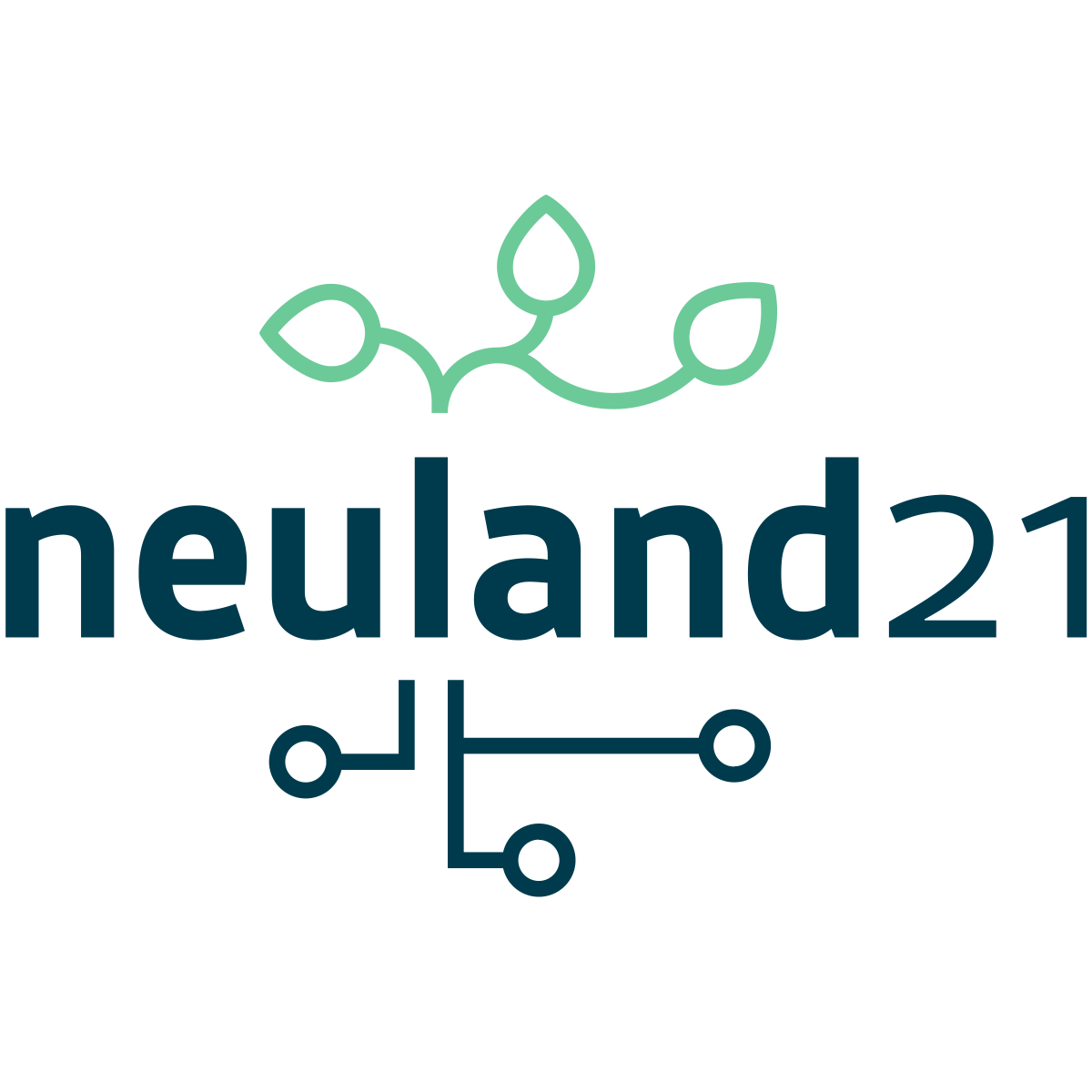 Laufzeit: zwei Jahre (05/2021 bis 04/2023)
Gefördert durch das Bundesministerium für Ernährung und Landwirtschaft (BMEL) über das Bundespro­gramm Ländliche Entwicklung und regionale Wertschöpfung (BULE+)
Verbundpartner: Leibniz-Institut für Raumbezogene Sozialforschung (IRS)
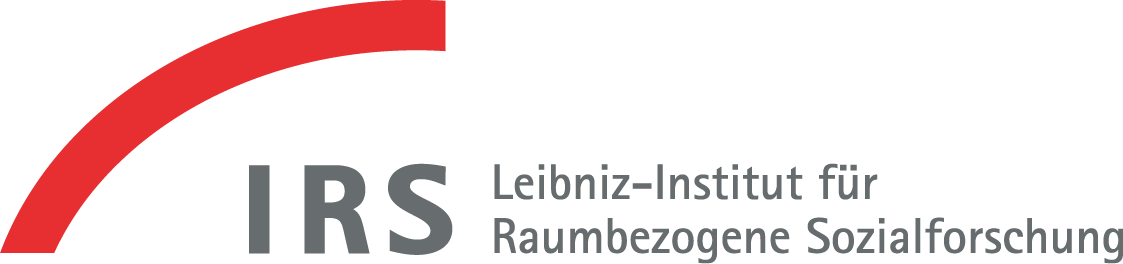 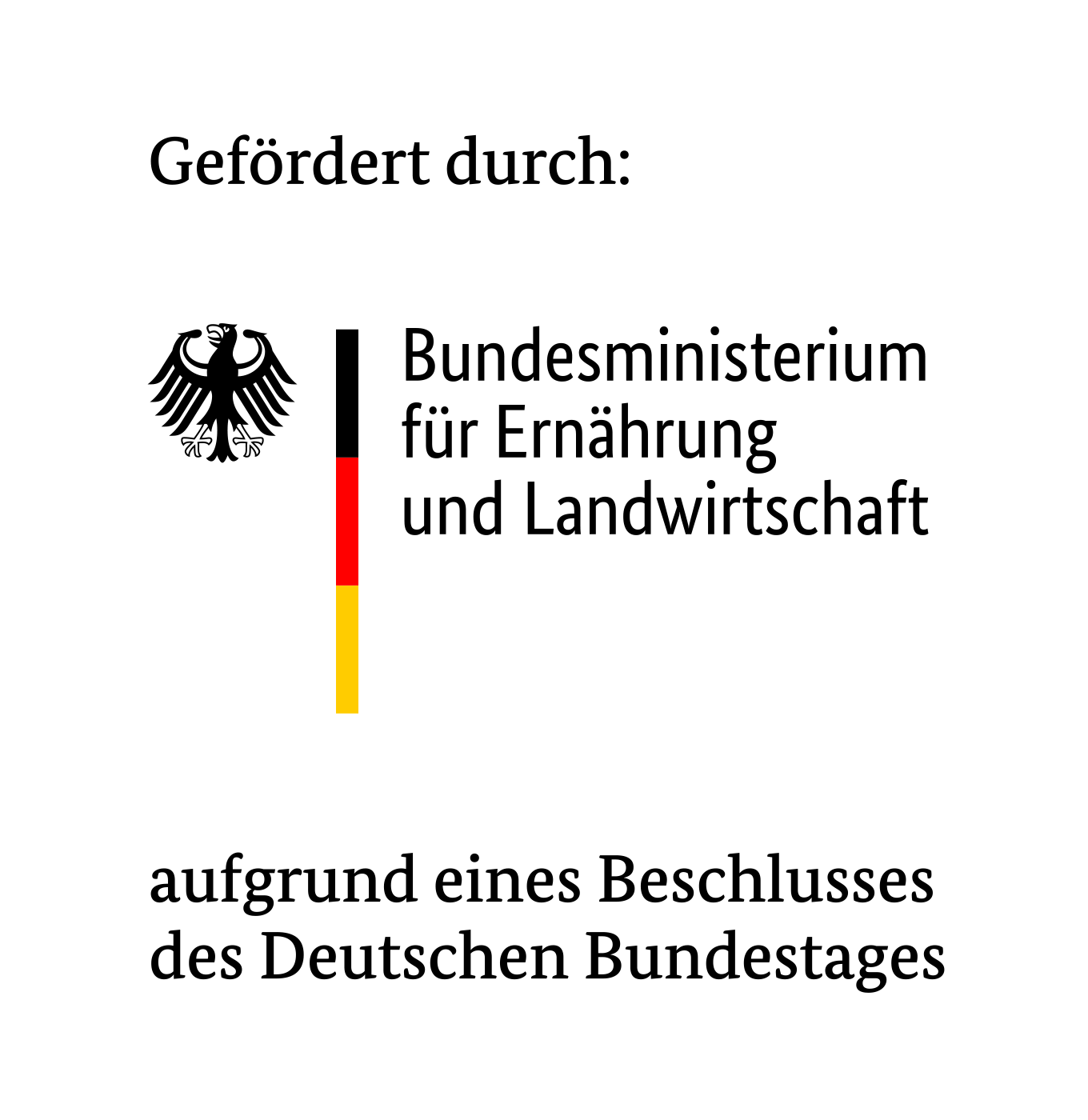 Forschungsziele
Bestandsaufnahme der Digitalisierung in ehrenamtlichen Organisationen
Sample Basis: Raumtypen des Thünen-Instituts + Vergleichsgruppe Großstädte inkl. Metropolen
Analyse von organisationsbezogenen und raumbezogenen Unterschieden 
Identifikation von Treibern und Barrieren
Identifikation von Chancen und Risiken - insbesondere für ländliche Räume
Entwicklung von Handlungsempfehlungen
32
3.000
> 365
Methodik
Qualitative Erhebung
Quantitative Befragung
Triangulation der Ergebnisse
händische Recherche der Kontaktadressen im Internet
Zufallsstichprobe auf der Grundlage von 300.000 eingetragenen Vereinen aus dem Vereinsregister und religiösen Gemeinschaften bundesweit
Kontaktaufnahme 
per Mail (94 %)
postalisch (6 %)
Rücklaufquote: ca. 10 %
23 Vertiefungsinterviews mit Vertretenden der befragten Organisationen
9 Interviews mit Expertinnen und Experten aus Zivilgesellschaft, Forschung und Engagementpraxis
über 365 verschiedene Analysen
Inhaltliche Textanalyse, Regressions-, Cluster-, Faktoren- und andere Analysen 
Entwicklung eines Digitalisierungsindex (Digi-Index)
diverse Regressionsanalysen zur Identifikation von Einflussfaktoren
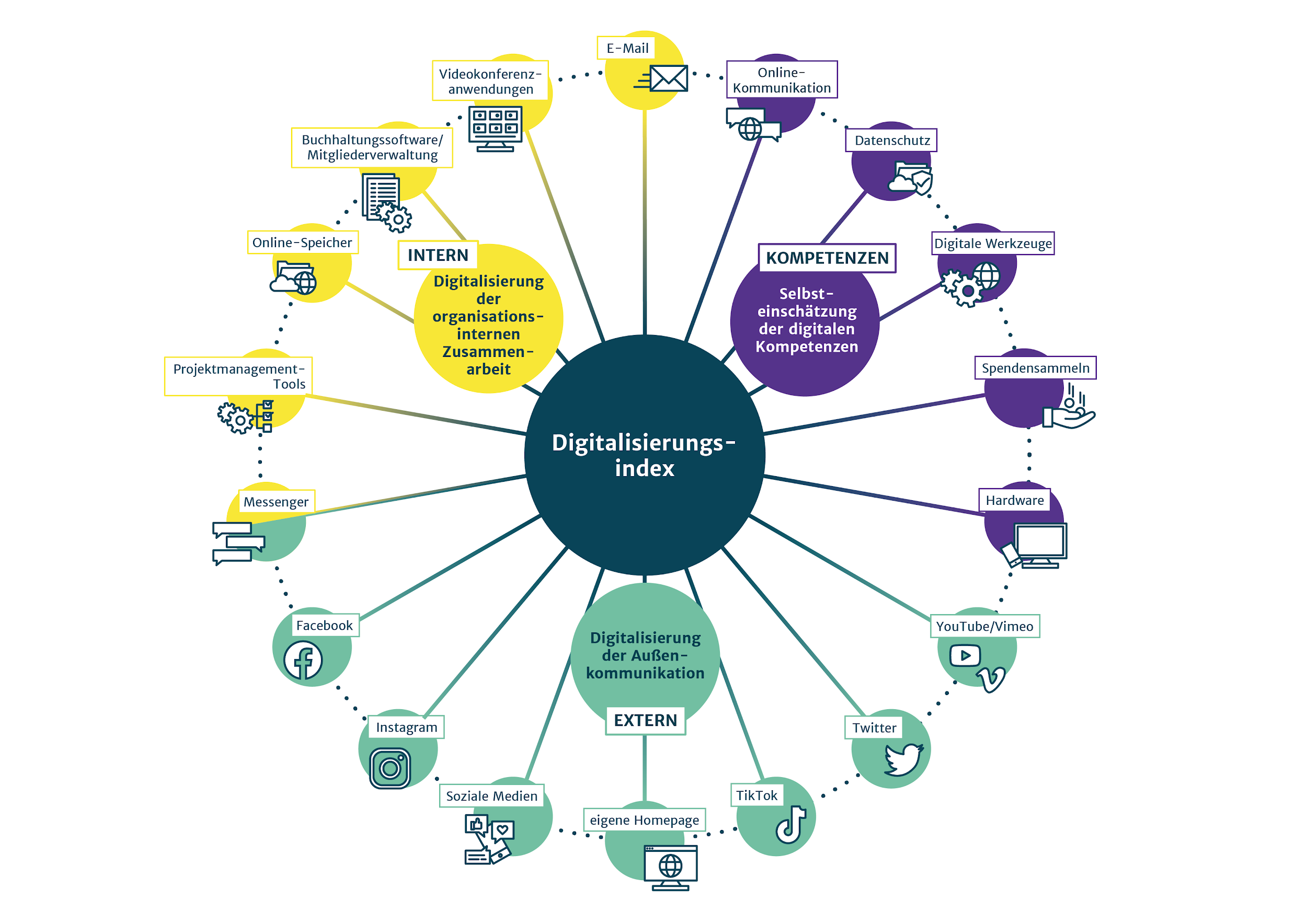 Digitalisierungsgrad messen - der Digi-Index 
Ergebnisse
KonstruktDigitalisierungsindex
xxx
[Speaker Notes: Ziel: Aussagen über den Digitalisierungsgrad von ehrenamtlichen Organisationen zu machen; Ergebnisse zur Nutzung digitaler Tools und digitale Kompetenzen in einem Konstrukt zusammenzufassen 
Digi-Index. setzt sich aus 3 Indexe zusammen: Intern/extern/Kompetenzen  → Input von Christoph einholen
Limitationen nennen (Digitale Infrastruktur, Hardware, Digitalisierungsstrategie nicht eingebunden). Dennoch erweist sich der Digi-Index als aussagekräftig.]
Digitalisierungsgrad messen - der Digi-Index 
das Model
KonstruktDigitalisierungsindex
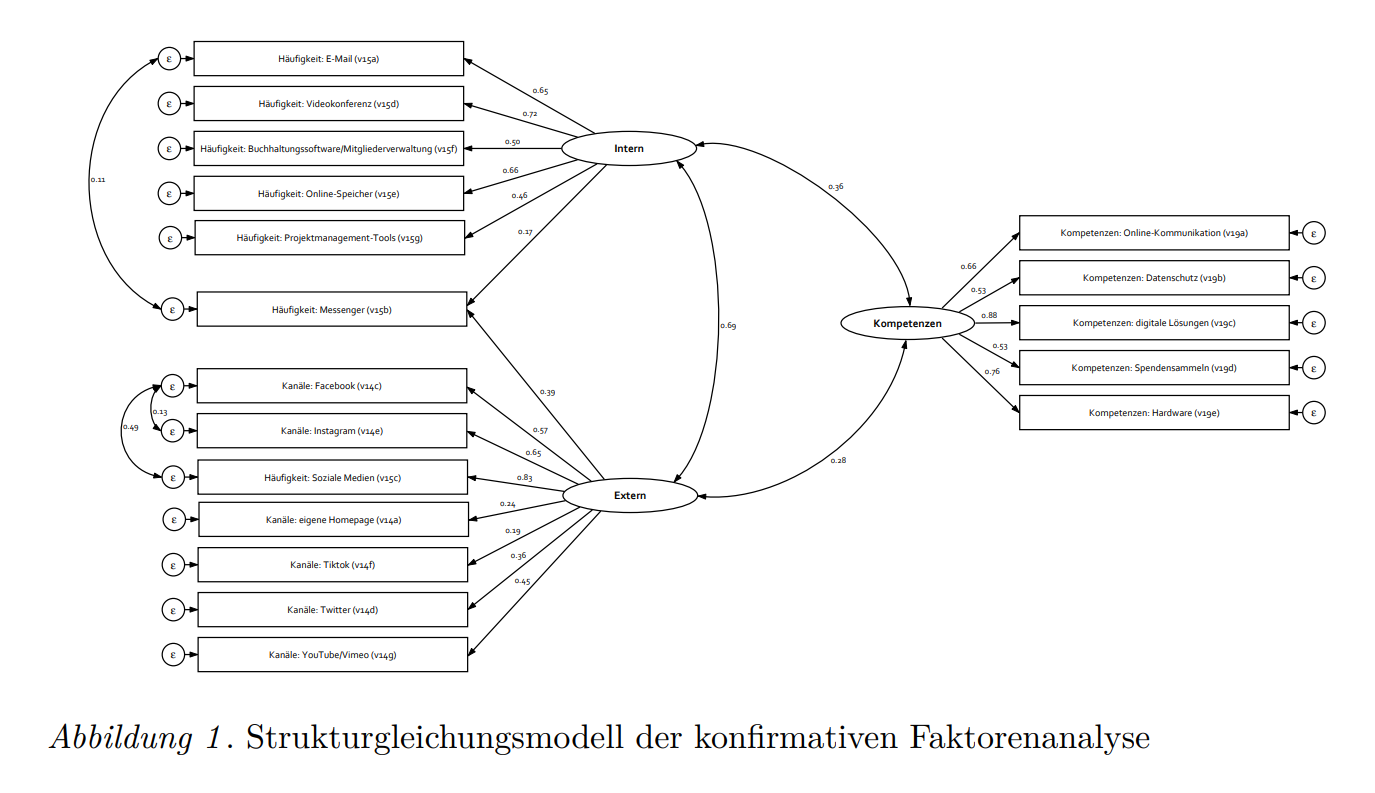 xxx
[Speaker Notes: Ziel: Aussagen über den Digitalisierungsgrad von ehrenamtlichen Organisationen zu machen; Ergebnisse zur Nutzung digitaler Tools und digitale Kompetenzen in einem Konstrukt zusammenzufassen 
Digi-Index. setzt sich aus 3 Indexe zusammen: Intern/extern/Kompetenzen  → Input von Christoph einholen
Limitationen nennen (Digitale Infrastruktur, Hardware, Digitalisierungsstrategie nicht eingebunden). Dennoch erweist sich der Digi-Index als aussagekräftig.]
Die wichtigsten Einflussfaktoren
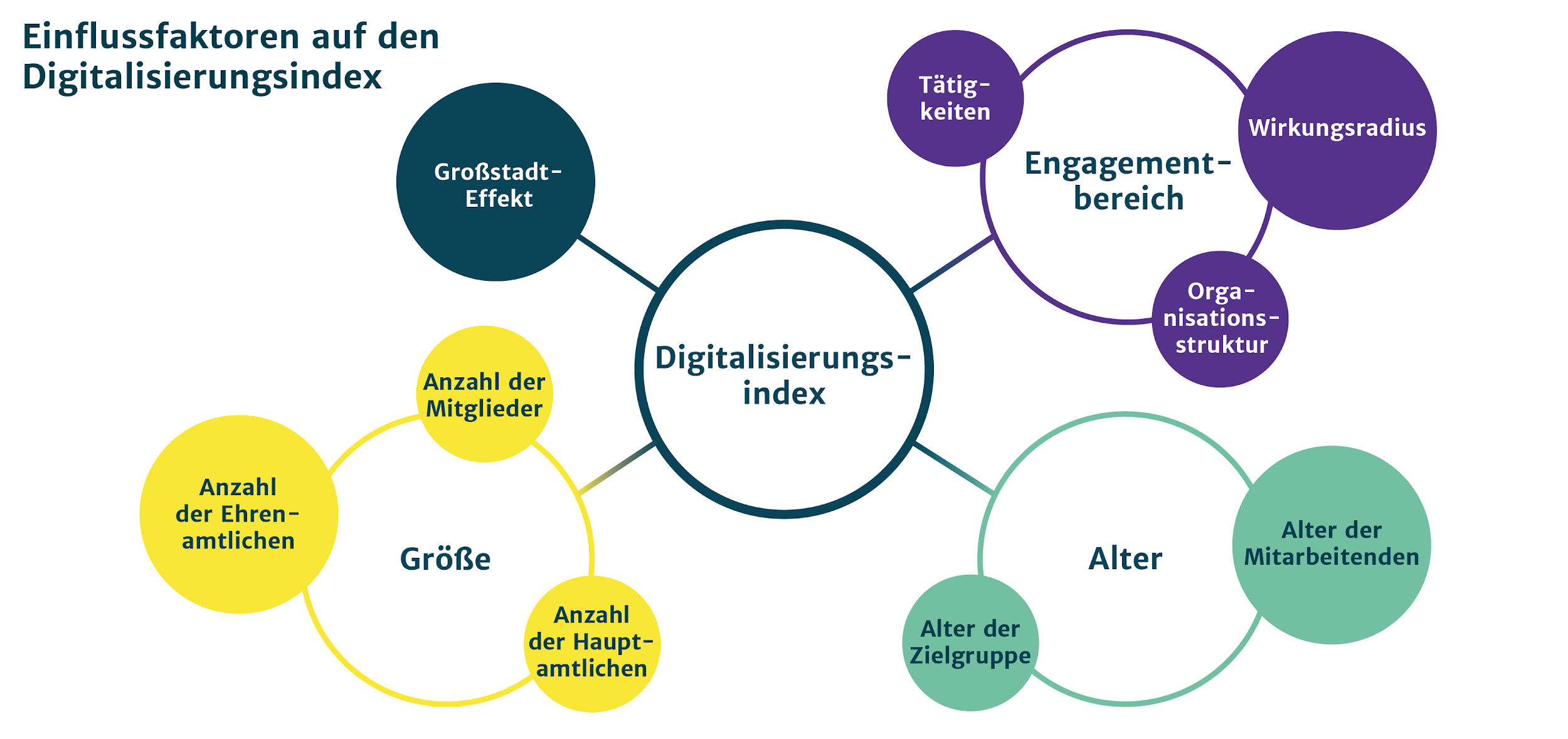 [Speaker Notes: Überleitung zu den Treibern: Ausnahmen für diese Regeln aus den Inteviews: Beispiele hierfür sind ein deutschlandweiter Tierzuchtverband mit 4.600 zugehörigen Vereinen,der vorwiegend postalisch kommuniziert, oder auch ein lokaler Naturschutzverein, der hochgradig digital arbeitet und mithilfe sozialer Medien Engagierte für Pflanz- und Ernteaktionen rekrutiert. Ausschlaggebend für solche „Ausreißer” sind individuelle Digitalisierungstreiber]
Das Alter der Mitarbeitenden ist ausschlaggebend.
Einflussfaktoren auf den Digi-Index
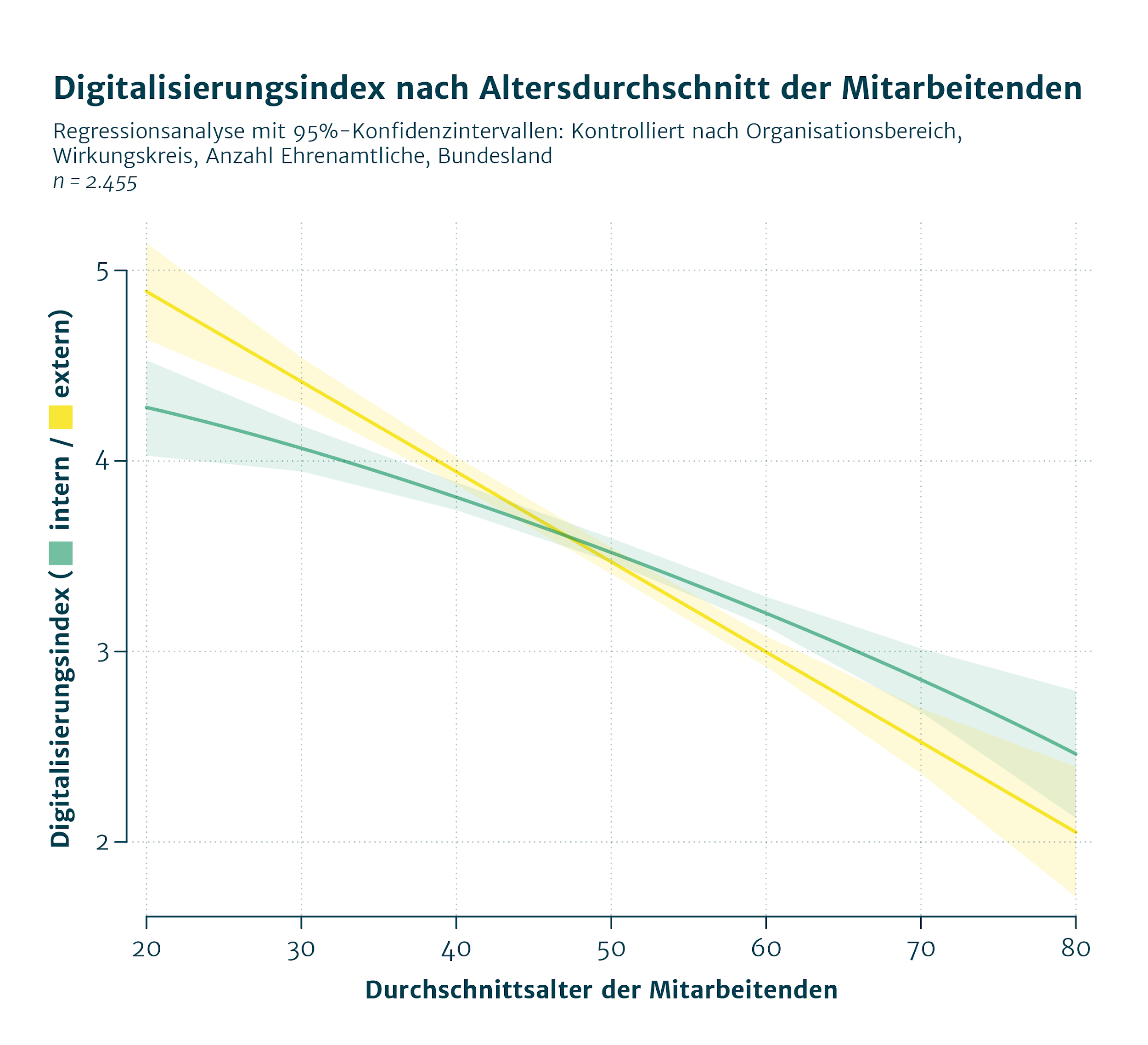 Die Anzahl der Ehrenamtlichen ist relevanter als die Anzahl der Hauptamtlichen oder Mitglieder.
Einflussfaktoren auf den Digi-Index
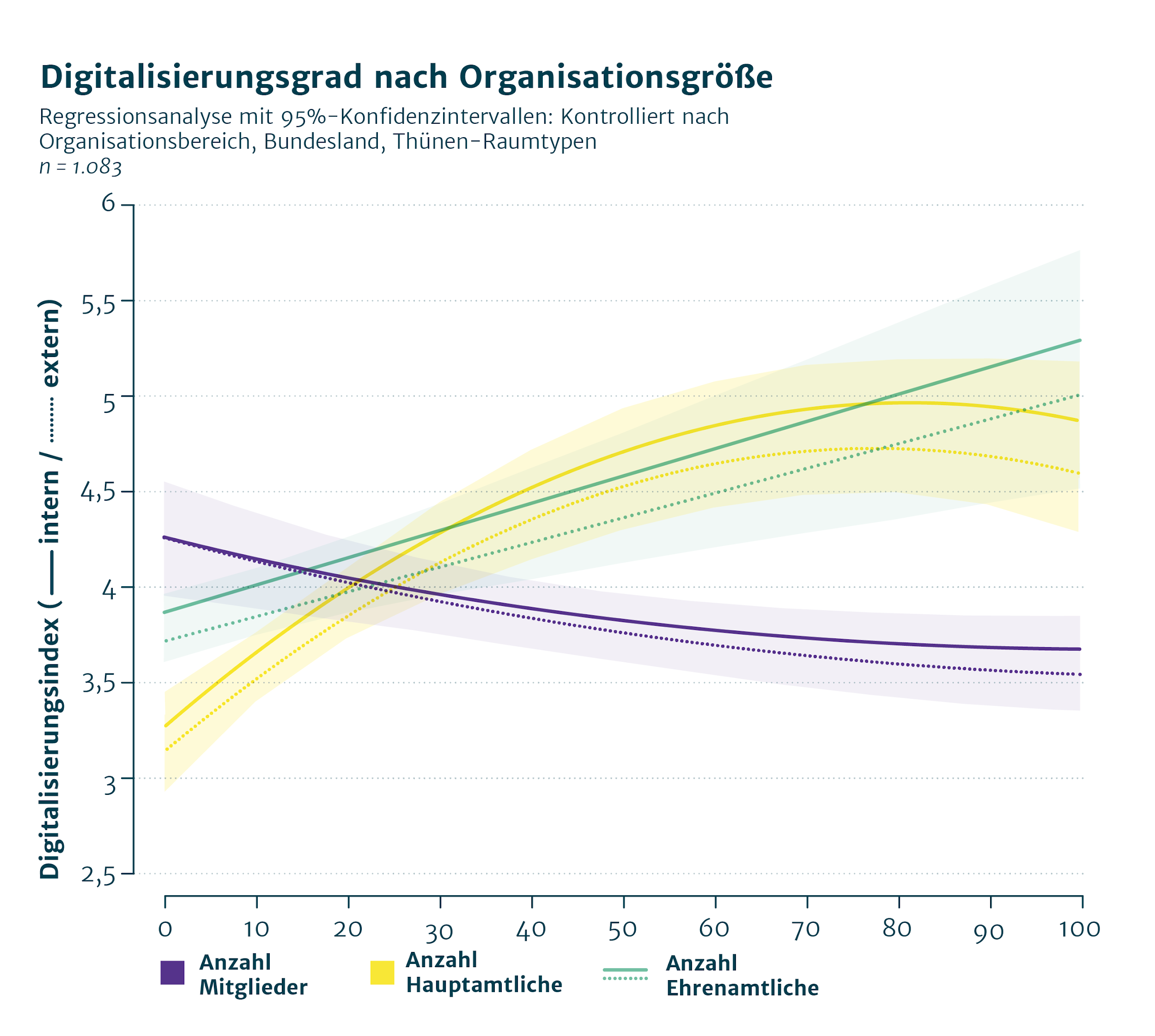 Es gibt deutliche Unterschiede zwischen den Engagementbereichen.
Einflussfaktoren auf den Digi-Index
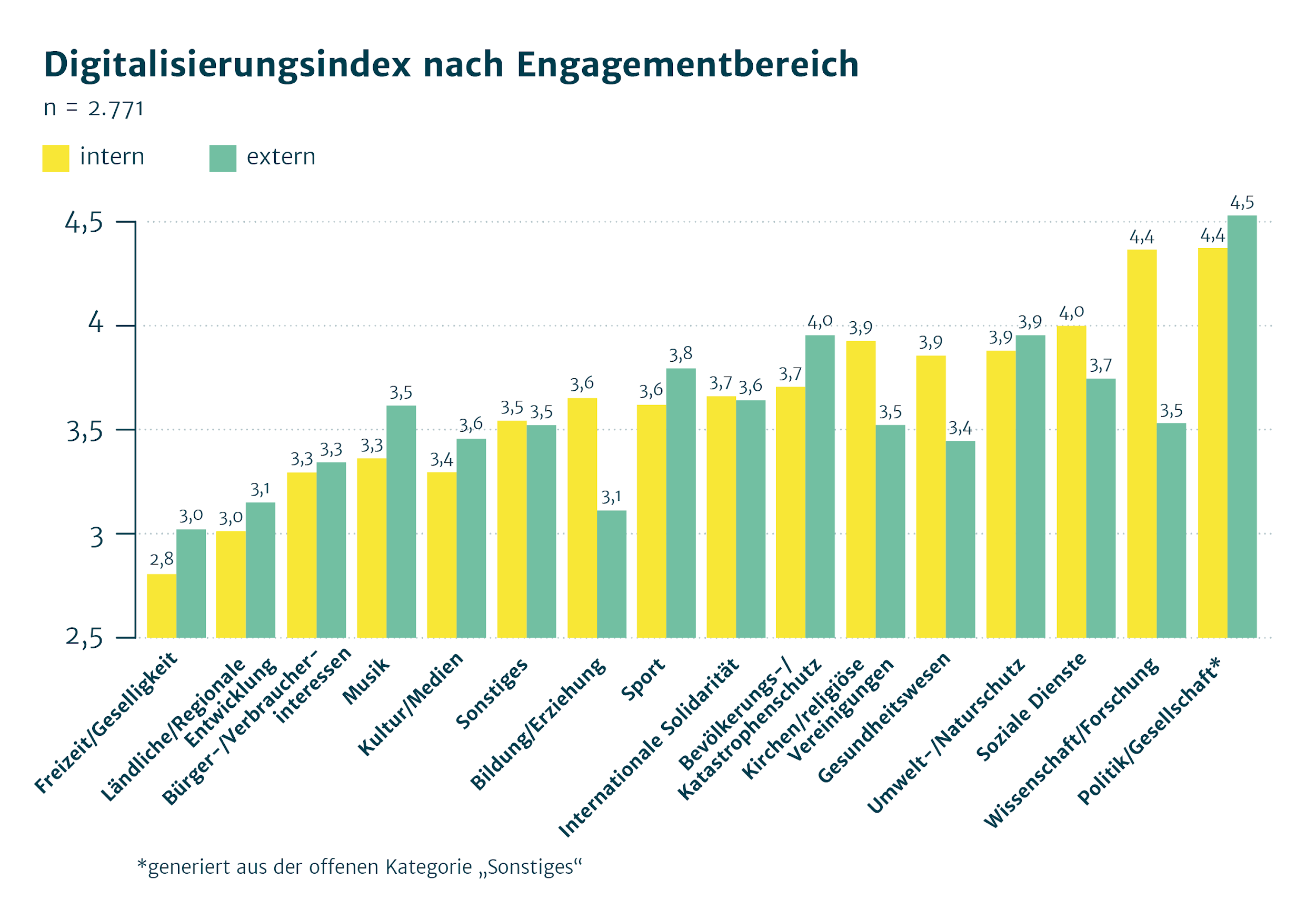 [Speaker Notes: Erläutern Ursachen: Wirkungsradius, Großstadteffekt, Engagementtätigkeit 
keine Monokausalität]
Großstädte sind digitale Vorreiter.
Einflussfaktoren auf den Digi-Index
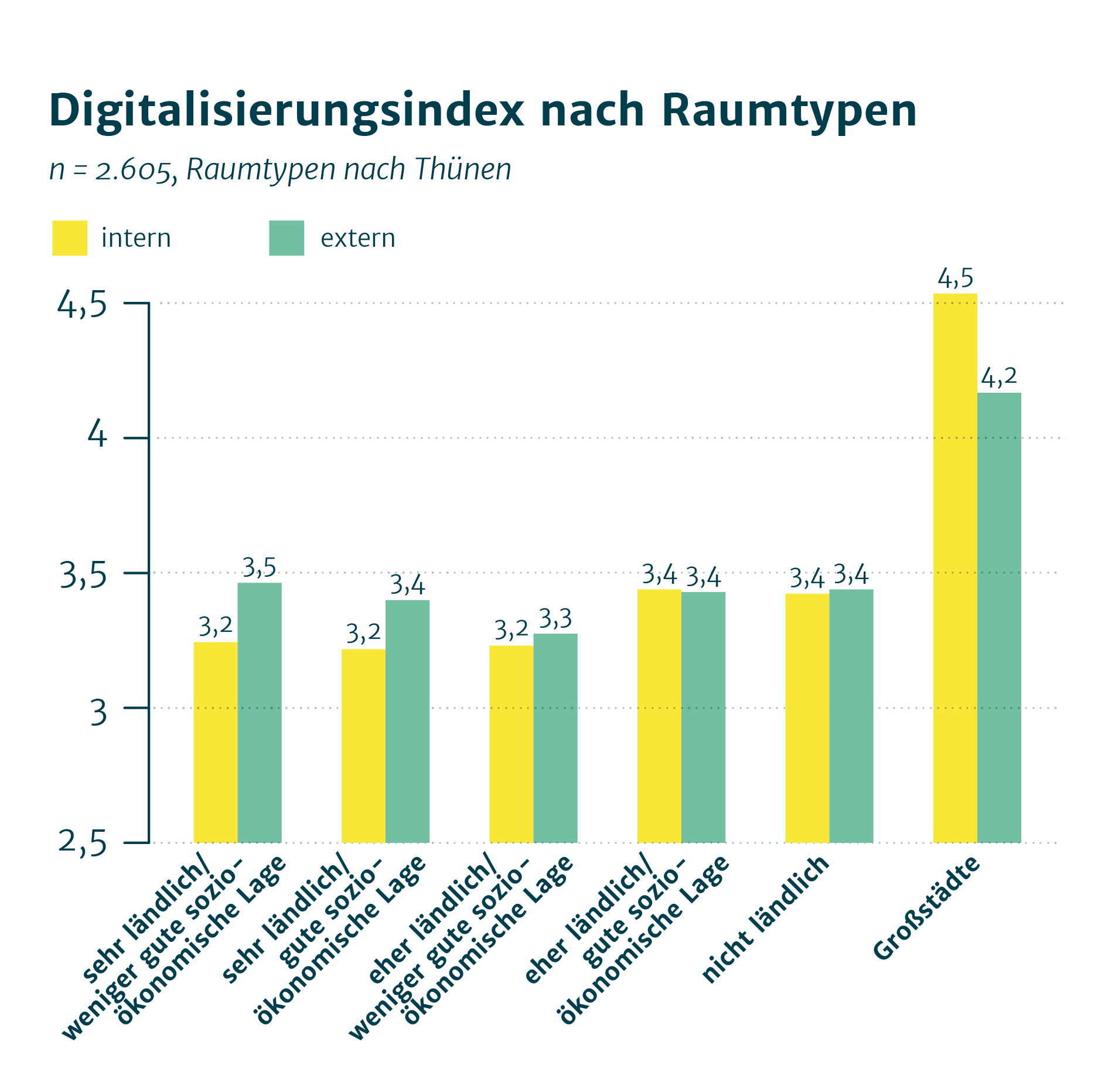 [Speaker Notes: Hauptfrage der mit dem Digi-Index nachgegangen werden konnte: gibt es raumbezogenen Unterschiede?
wenig Schwankungen innerhalb von ländlichen Räumen 
Gründe für digitalere Großstädte: ….]
Digitale Kompetenzen aus anderen Lebens-kontexten
Digitalisierungstreibende Faktoren sind oft auf individueller oder organisationaler Ebene.
“Es  funktioniert sehr gut, wenn der Aufwand oben drüber bei den Gemeinden oder Kommunalverwaltungen liegt.” 

Kleinstädtischer, dörflicher Katastrophenschutz
Offene Organisations-kultur
Lokale Unter-stützungs-strukturen
Digitalisierungs-initiativen  von einzelnen Engagierten
[Speaker Notes: (z.B. Gemeinde, Kirche, Freiwilligenagenturen)]
Digitalisierungshemmende Faktoren sind vielfältig und organisationsübergreifend.
Ergebnisse
Mangelhafte Kompetenzen oder fehlendes Wissen
“Das kriegt der gar nicht hin. 
Der kann mit der Kettensäge umgehen, aber E-Mails schreiben – das ist nicht sein Ding.”	


Verein für ländliche Entwicklung
Breitband-ausbau
Kontinuität
Fehlendes Budget
Unsicherheiten bzgl. Rechtslage/Datenschutz
Mangelnde Ressourcen
Skepsis vs. fehlendem Mehrwert
[Speaker Notes: Mangelnde Ressourcen (37% l.R., 41% Großstädte)
Fehlendes Budget (35% l.R., 36% Großstädte) 
Mangelhafte Kompetenzen, fehlendes Wissen (31% l.R., 37% Großstädte)
Unsicherheit hinsichtlich Rechtslage,  Datenschutz  (27% l.R., 21% Großstädte)
Digitalisierungsskepsis versus fehlenden Mehrwert  
Verstetigung und Strukturierung von Digitalisierungsprozessen
Breitbandausbau?]
Die Bedeutung des Breitbandausbaus ist verschwindend gering.
Breitbandausbau
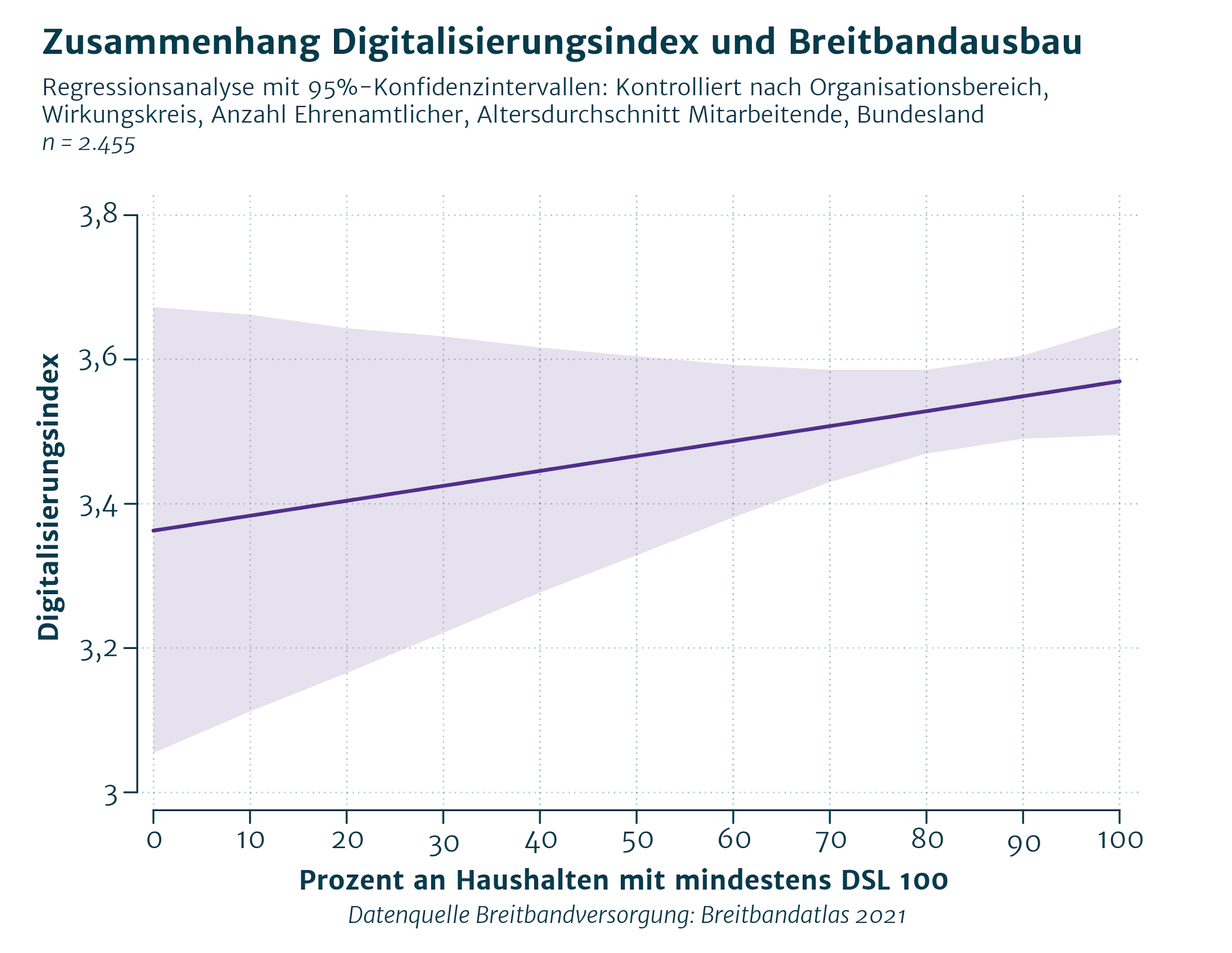 Erwartungen der befragten Organisationen
Ergebnisse
Chancen der Digitalisierung für das ländliche Ehrenamt
75 %
Verbesserung der internen Kommunikation & Zusammenarbeit
65 %
Erhöhung des Bekanntheitsgrades, Möglichkeiten der Mitgliedergewinnung
60 %
Zeitersparnis
[Speaker Notes: Aus Sicht der ehrenamtlichen Organisationen bietet die Digitalisierung viele Chancen:  
Verbesserung der internen Kommunikation und Zusammenarbeit (ca. 75 %)
Erhöhung des Bekanntheitsgrades, Möglichkeiten der Mitgliedergewinnung (ca. 65 %)
 die Zeitersparnis (ca. 60 %) 
das Vermeiden von langen Wegen (ca. 55 %) 
Bereits viele Potenziale werden genutzt, einige neue, zukunftsweisende Chancen noch wenig im Bewusstsein
 Flexibilisierung des Engagements durch zeitversetztes Arbeiten oder Engagement für einzelne Projekte
CHANCEN WAHRNEHMEN VS. UMSETZEN]
Impulse für Zivilgesellschaft 
Handlungsempfehlungen
„Es geht nicht darum, alles, was es einmal gab, durch Digitales zu ersetzen, sondern einfach neu zu schauen: Was machen wir jetzt analog, was digital und welche neuen Möglichkeiten und Formate können dadurch  entstehen?“ Tobias Albers-Heinemann
#3
#2
#1
#4
Sorgen, Ängste und Skepsis  aller Engagierten gegenüber digitalen Werkzeugen abbauen
Trend zu kurzfristigem, projektbezogenem, themengebundenem Engagement
Handlungsfelder der Zivilgesellschaft sind vielfältig, müssen jedoch als solche begriffen werden
Digitalisierung ist niemals ein Selbstzweck, sondern ein Mittel, um analoge Probleme zu lösen.
Niedrigschwelligen Einstieg bieten
Chancen der Digitalisierung nutzen
Engagementangebote auf potenziellen Nachwuchs ausrichten
Digitalisierung aktiv mitgestalten statt passiv hinnehmen
Impulse für Politik und Engagementförderung
Handlungsempfehlungen
“In der hintersten Ecke finde ich dann was, aber mit 195 Formularen, die ich ausfüllen muss und Bedingungen, an die alles geknüpft ist.”Kirchlicher Förderverein
#3
#2
#1
Förderung von Gemeinden mit schlechter sozioökonomischer Lage
Unterstützung und Wissen dezentralisieren
Digitale Kompetenzen aufbauen durch vereinsspezifische Beratungen statt allgemeiner Schulungen
Organisationen in ihren Lebensrealitäten abholen
Die richtigen  Multiplikator:innen  identifizieren
Unterstützungsangebote am Digitalisierungsgrad orientieren
Klimawerkstatt Fläming
Gemeinsam grüner leben
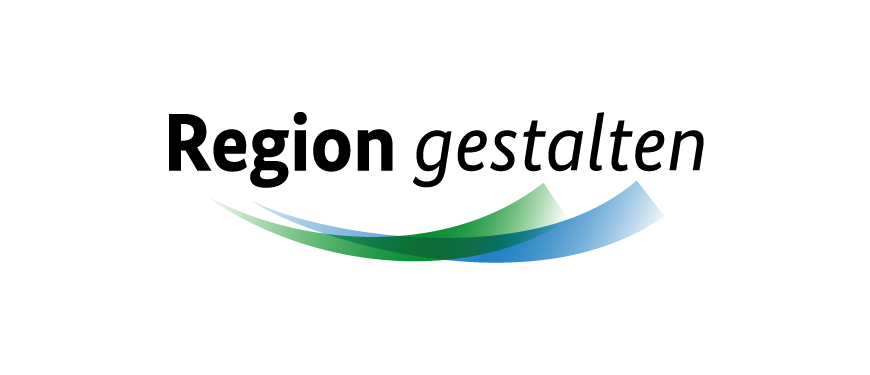 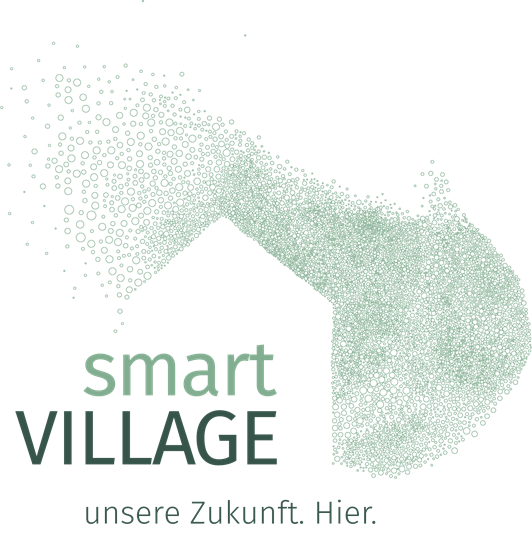 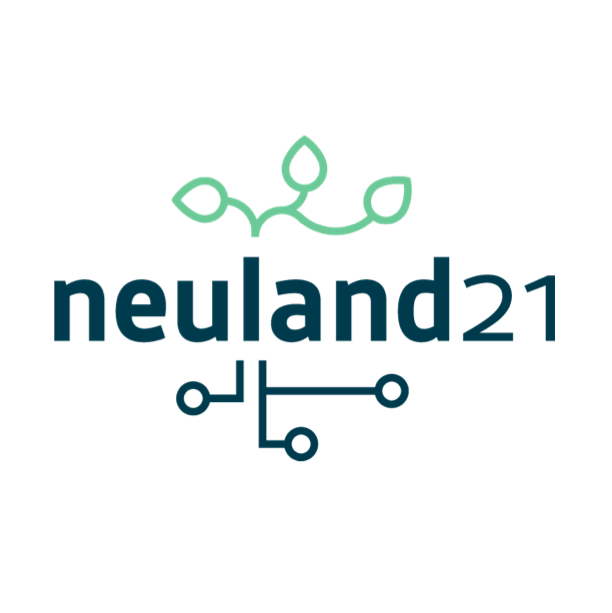 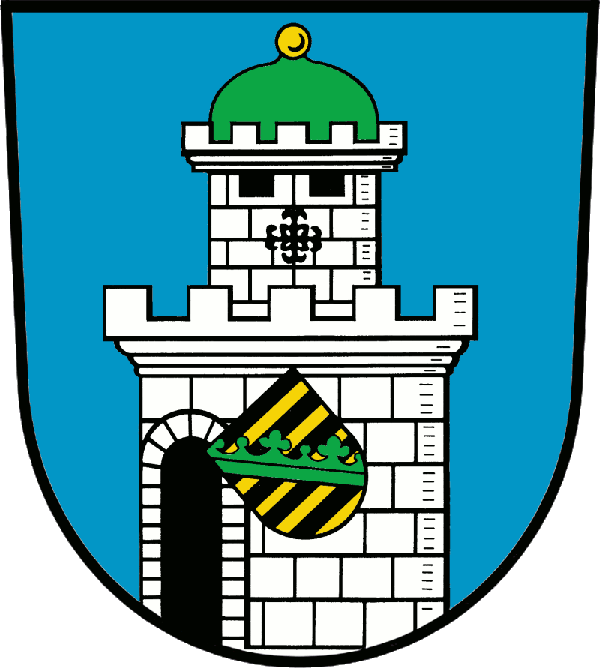 [Speaker Notes: Mitmach-Region, ZEGG läuft parallel
überrascht, 
Am Anfang: Input mit Referentinnen, Austausch, Konkrete Projekte hat weniger Leute gezogenEs brauch einen konkreten Rahmen,Kern-Teilnehmerkreis, teilweise kennen die sich 
Gepackt bei eigenen Problemen, Beratungsangebot,andere Formate um andere Leute zu erreichen
Kommunikationskanäle: Recherche von Netzwerkkpartnern → einladen als Multiplikatoren, Direktansprache war gutPressemitteilungenVeranstaltungskalender onlineSocial Media
Verteilerliste 300 Kontakte → E-mail und Reminder]
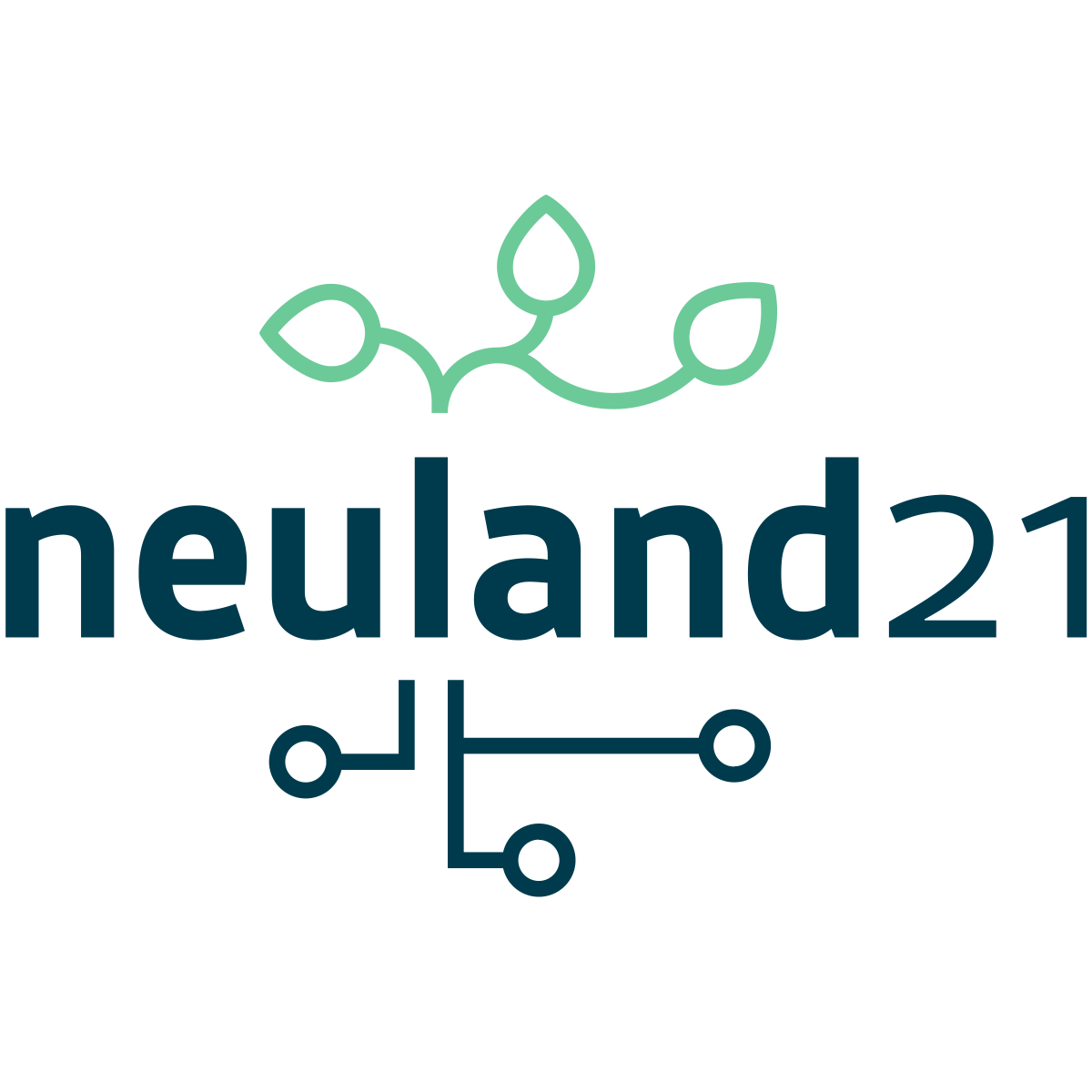 Das Projekt
Informationen
Laufzeit: zwei Jahre (2021-2023)
Kooperation von Neuland21 mit Smart Village e.V. und der Stadt Bad Belzig
gefördert vom Bundesministerium für Wohnen, Stadtentwicklung und Bauwesen (BMWSB) sowie dem Bundesinstitut für Bau-, Stadt- und Raumforschung (BBSR).
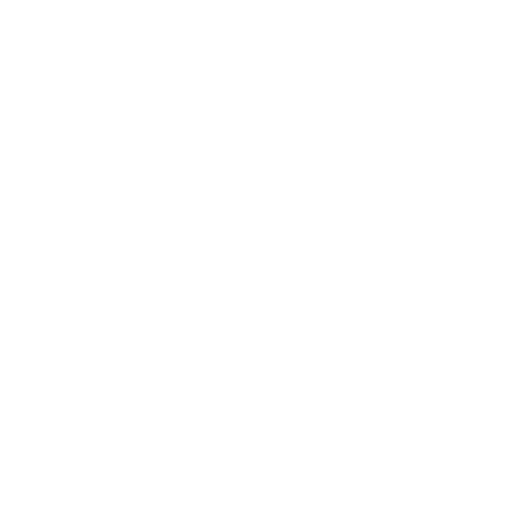 Was ist die Klimawerkstatt?
Werkstatt Treffen
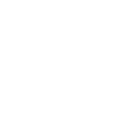 Projekte & Initiativen
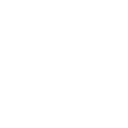 Klimadaten Plattform
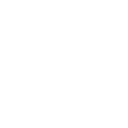 Klimaschutz-Agenda 2023
Meilensteine
Vorläufige Ergebnisse der Klimawerkstatt
Meilensteine
Inhalte geschaffen
Akteursnetzwerk aufgebaut
Bildung & Demokratieförderung
Digitalisierung für Klimaschutz nutzen
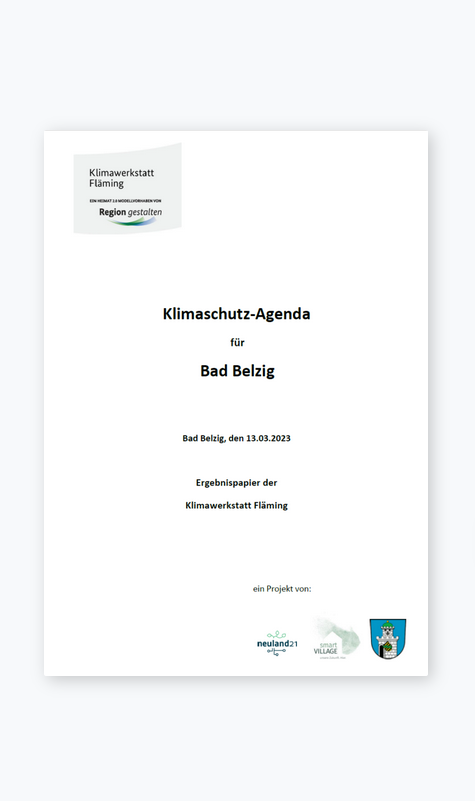 Meilensteine
Vorläufige Ergebnisse der Klimawerkstatt
Meilensteine
Inhalte geschaffen
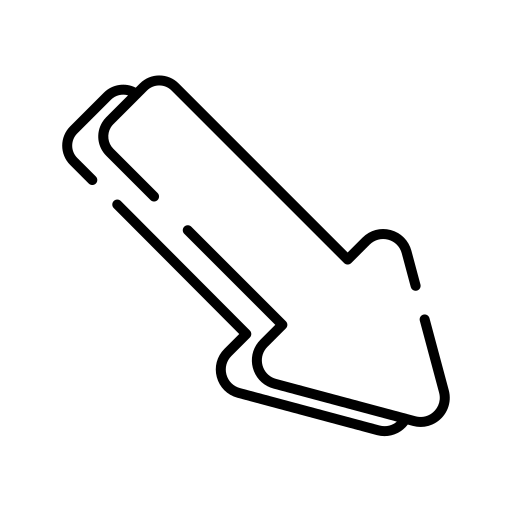 lokale Klimaschutz-Themen identifiziert
Energie & Wärme
Wasser
Land & Wald
…und diskutiert
 über 80 Klimaschutz-Maßnahmen erarbeitet
Akteursnetzwerk aufgebaut
Bildung & Demokratieförderung
Digitalisierung für Klimaschutz nutzen
Meilensteine
Vorläufige Ergebnisse der Klimawerkstatt
Meilensteine
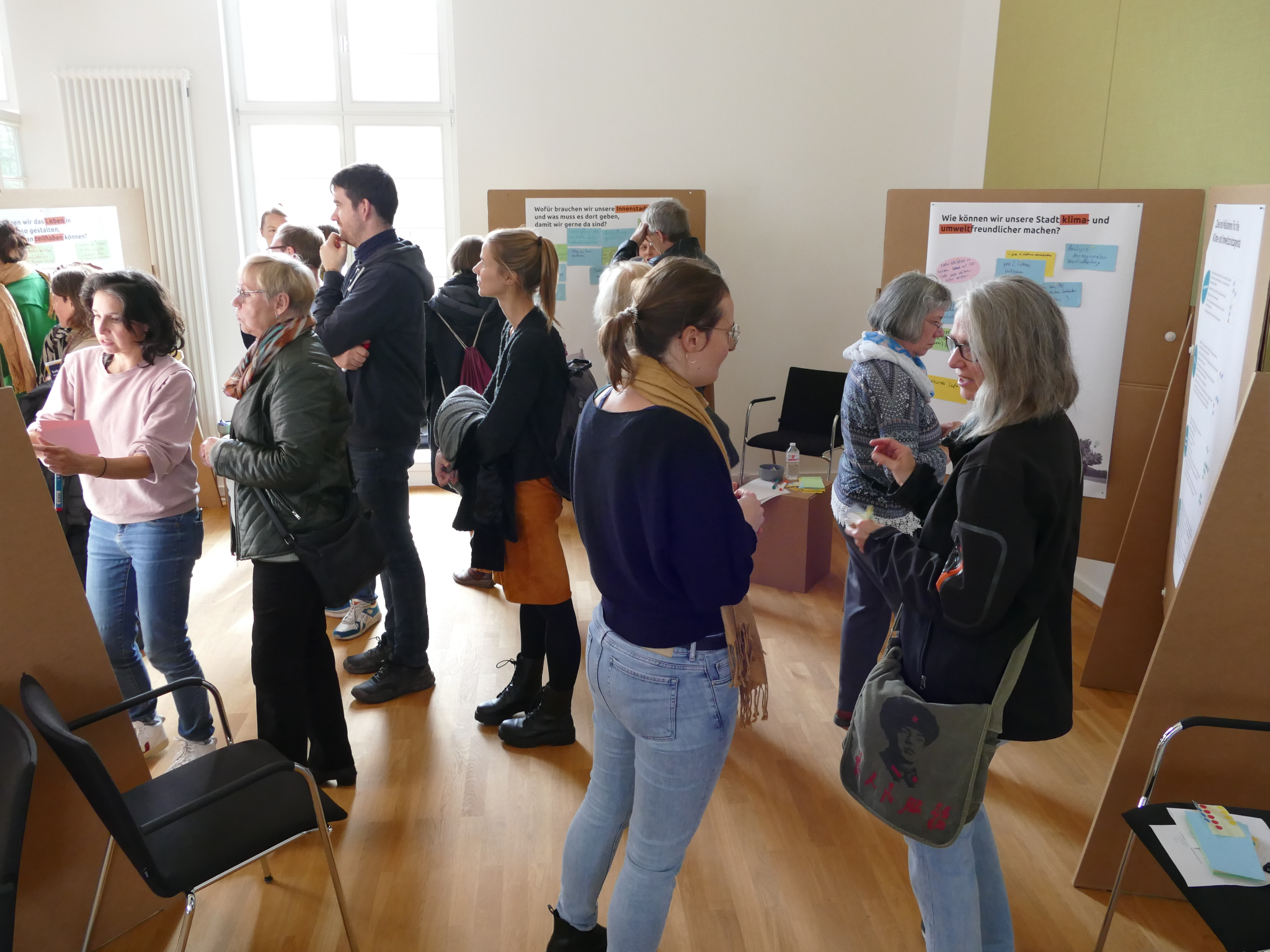 Inhalte geschaffen
Akteursnetzwerk aufgebaut
über 355 Teilnehmende
15 Expert:innen
Sensoren-Netzwerk
Starkes Kernnetzwerk
Ehrenamtliche Projekte und Initiativen erweitern das Netzwerk
Stärkung des Ehrenamtes in der Region
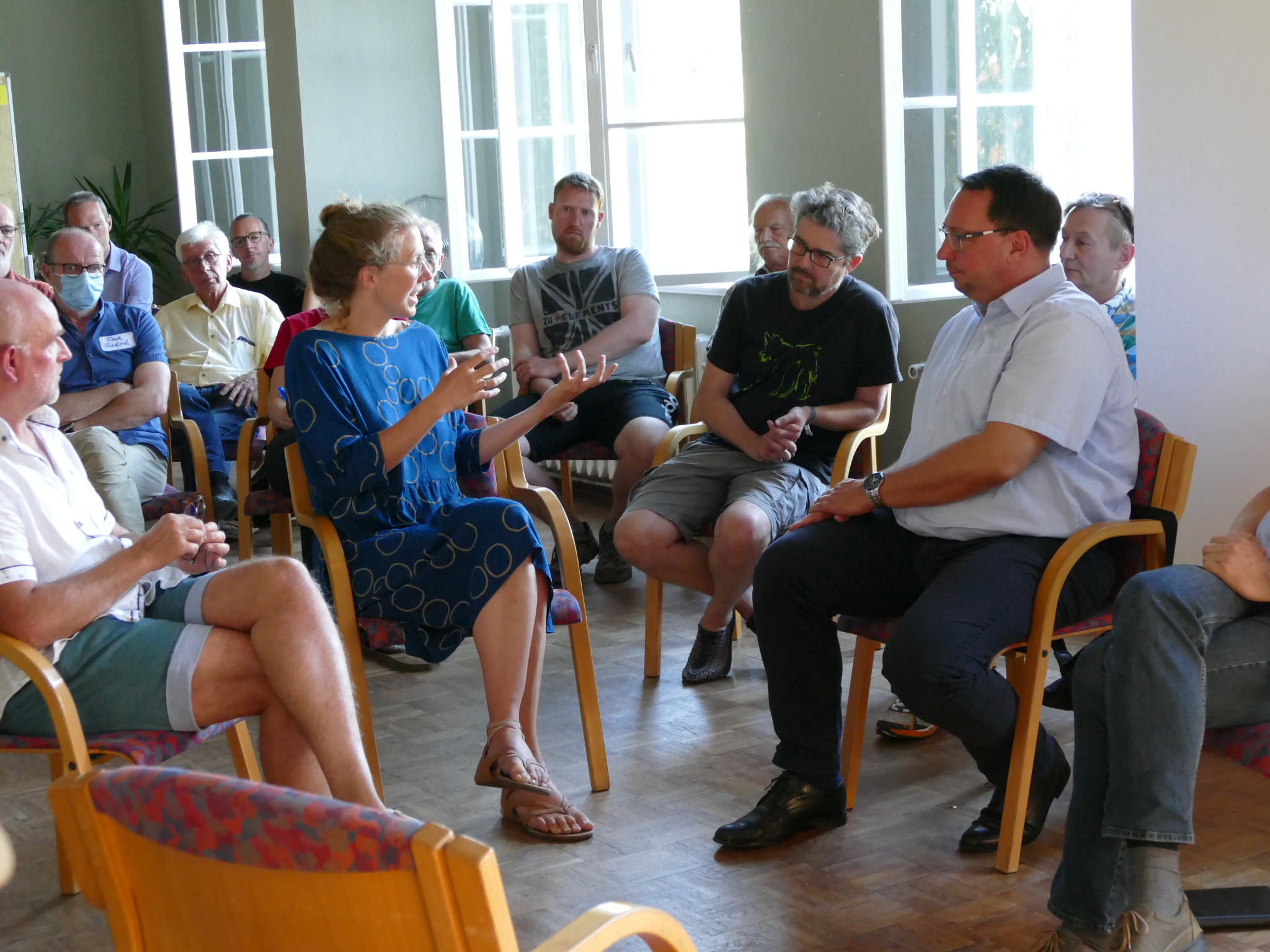 Bildung & Demokratieförderung
Digitalisierung für Klimaschutz nutzen
Meilensteine
Vorläufige Ergebnisse der Klimawerkstatt
Meilensteine
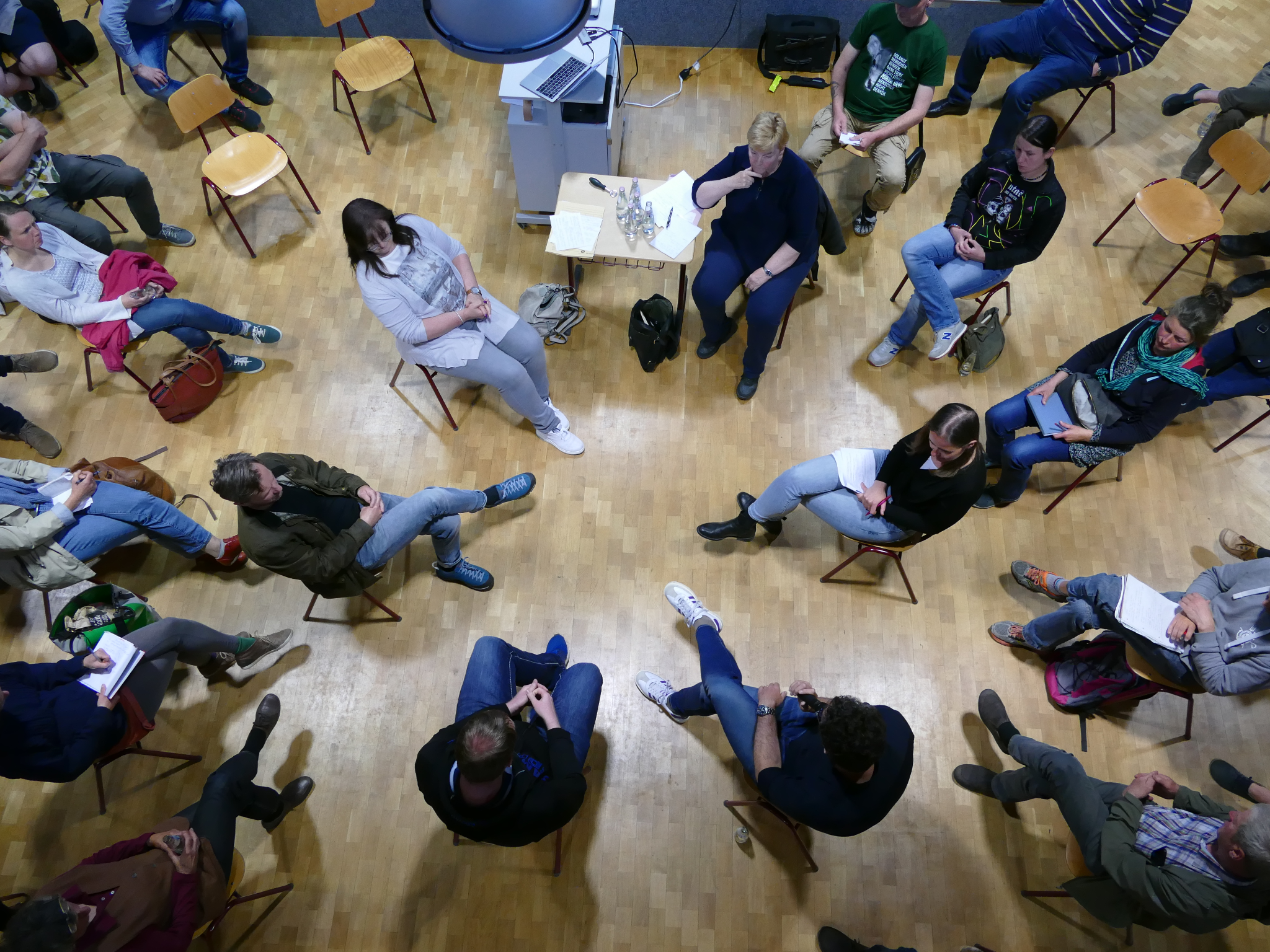 Inhalte geschaffen
Akteursnetzwerk aufgebaut
Bildung & Demokratieförderung
Interessens- und Meinungsbildung
Klima-Bildung in allen Altersgruppen
Begegnung von Klima-Angst und Ohnmacht
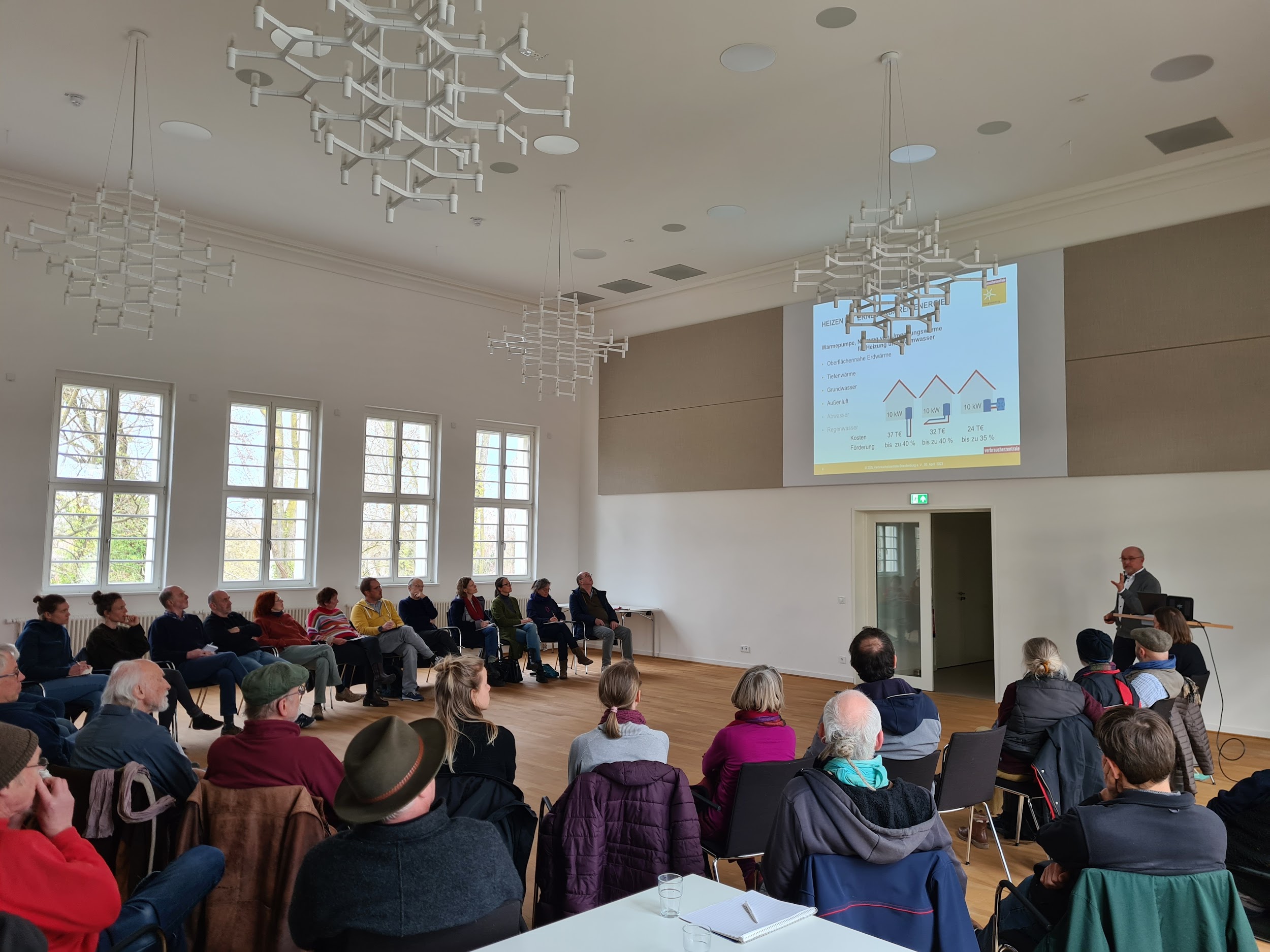 Digitalisierung für Klimaschutz nutzen
[Speaker Notes: Auseinandersetzung mit politischen Themen zu motivieren. Denn das Einüben und Ausprobieren von Argumenten sowie das Kennenlernen anderer Meinungen in politischen Diskussionen ist eine Voraussetzung für demokratische Beteiligung]
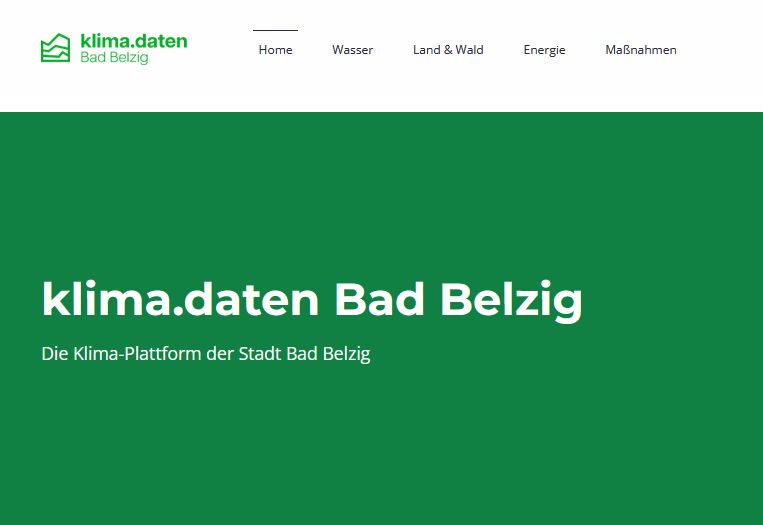 Meilensteine
Vorläufige Ergebnisse der Klimawerkstatt
Meilensteine
Inhalte geschaffen
Akteursnetzwerk aufgebaut
Bildung & Demokratieförderung
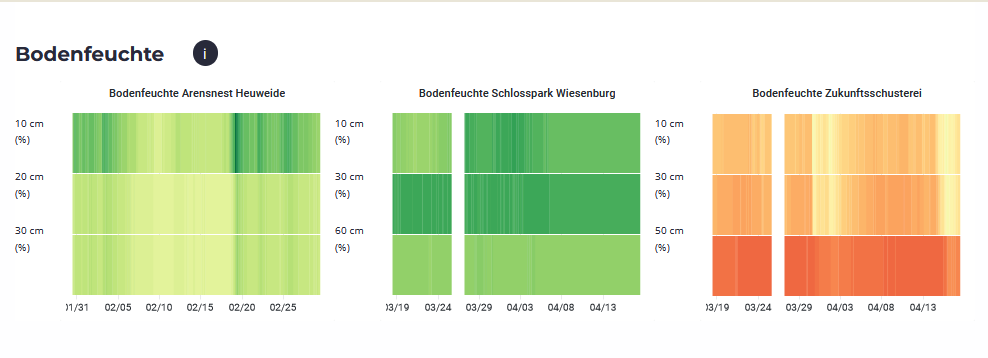 Digitalisierung für Klimaschutz nutzen
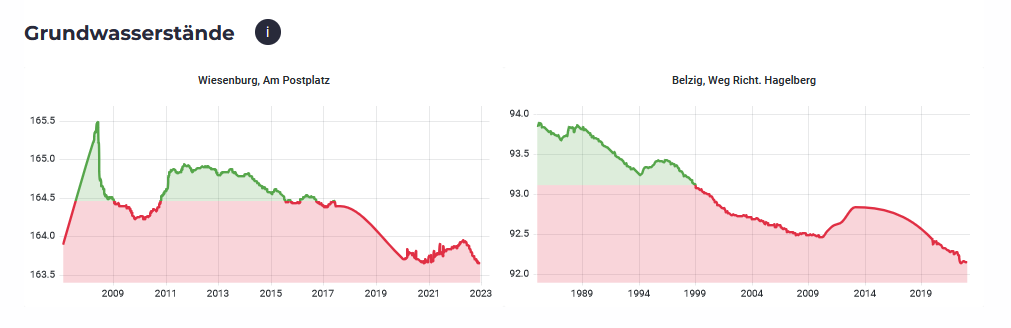 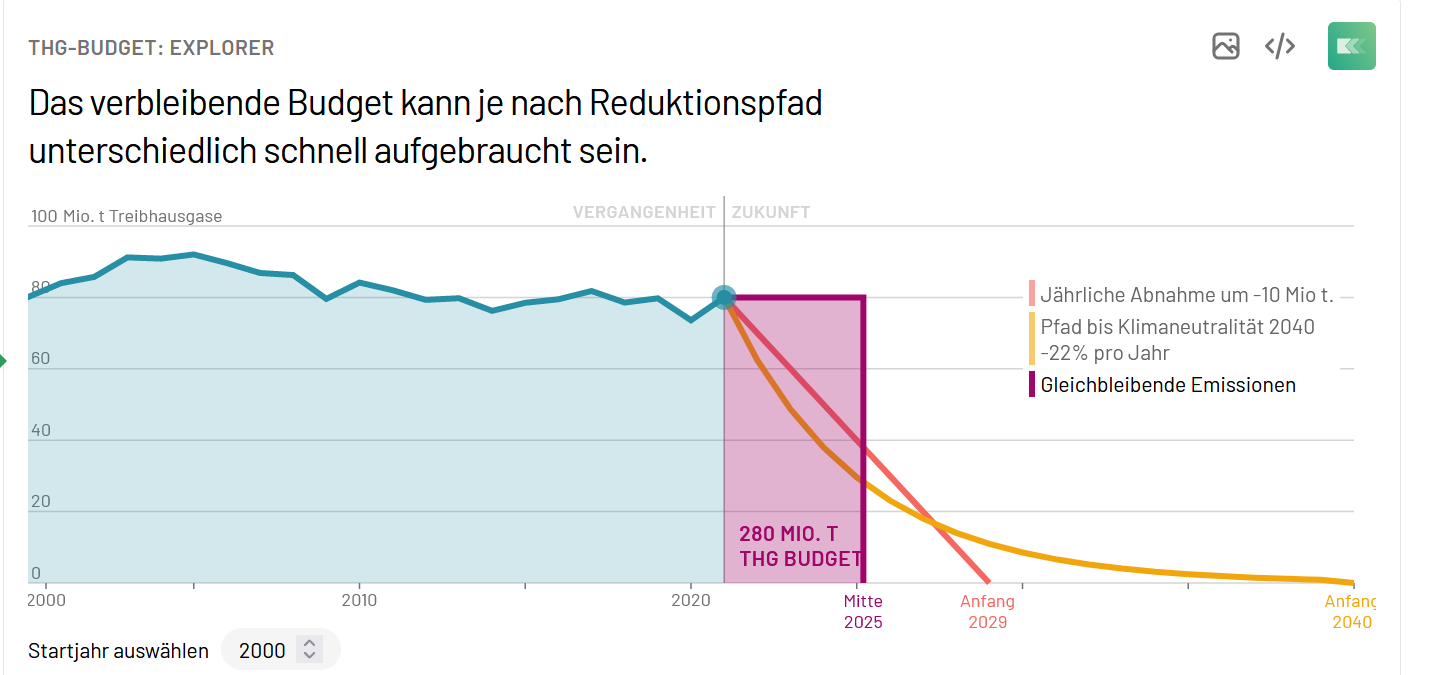 Vielen Dank! hallo@klimawerkstatt-flaeming.dewww.klimawerkstatt-flaeming.de
Was ist das höchste utopische Potenzial der Digitalisierung für das ländliche Ehrenamt?
Was ist die größte Herausforderung für Kommunen bei der Unterstützung der Zivilgesellschaft?
Welche Motivation treibt die Menschen in Kommunen zu Klimaschutz?
Fragen und Diskussionen
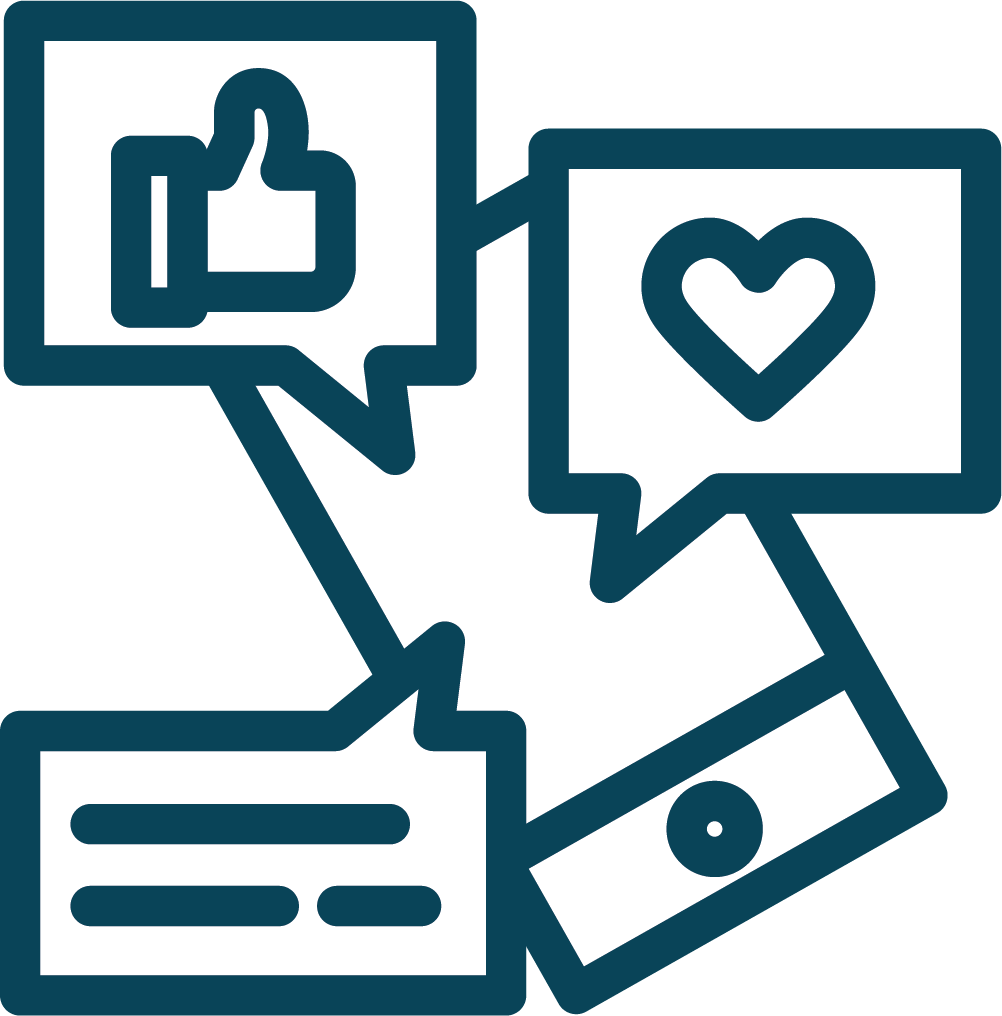 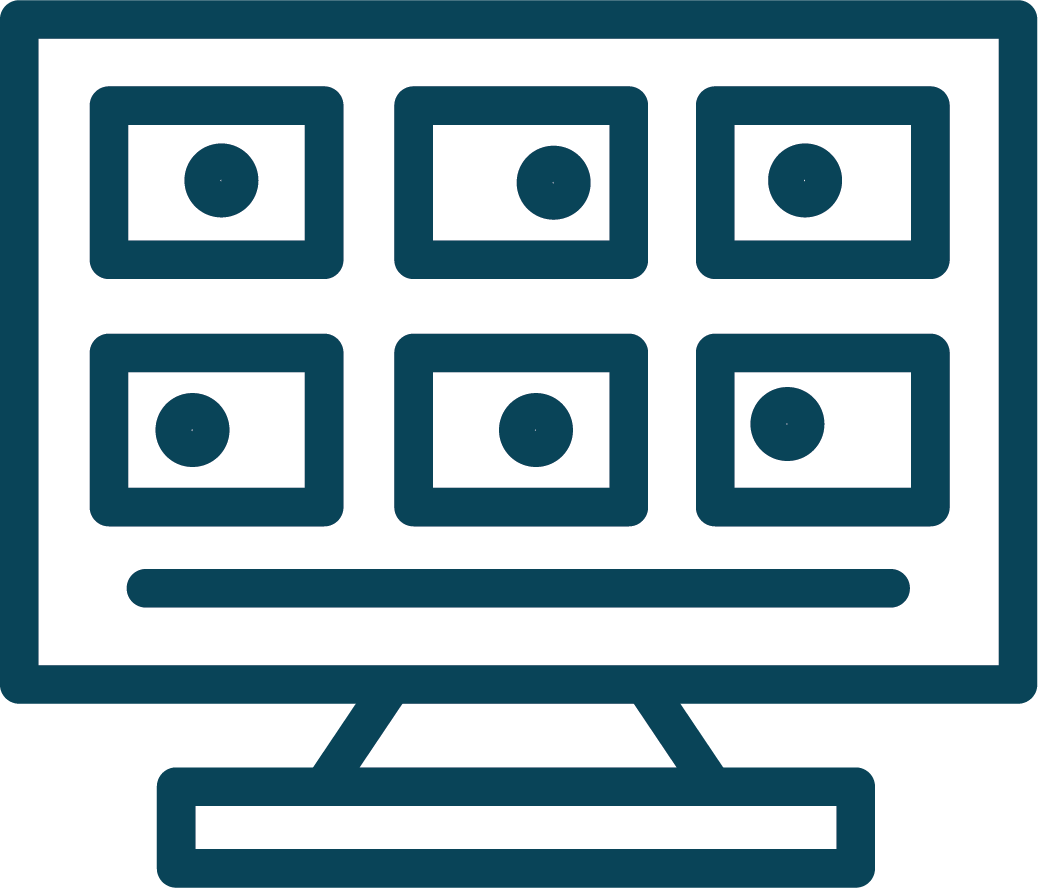 Vielen Dank für Ihre Aufmerksamkeit & rege Teilnahme!
Berit BarutzkiProgrammbereichsleitung Zivilgesellschaft & Ehrenamtneuland21berit.barutzki@neuland21.de 

Lisann Bach
wissenschaftliche Mitarbeiterin
Klimaschutz & Nachhaltigkeit
neuland21
lisann.bach@neuland21.de
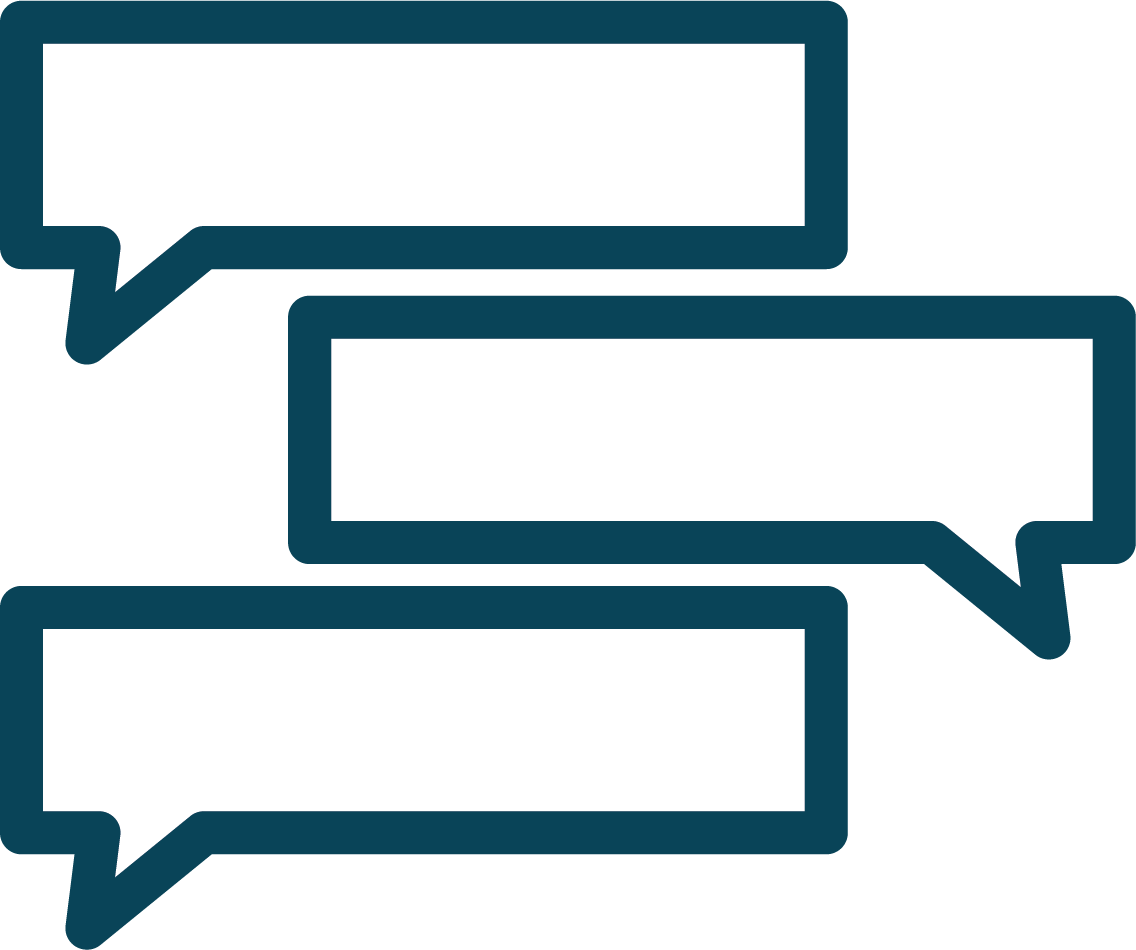 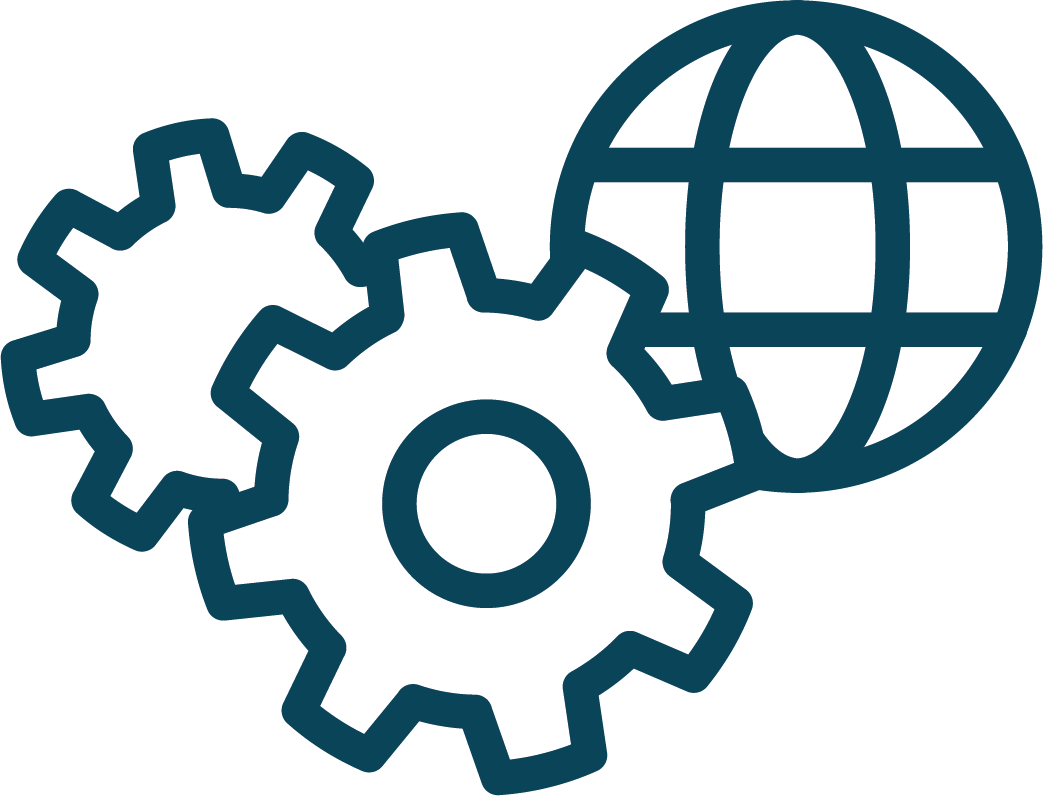 Die sozioökonomische Lage prägt die Wahrnehmung von Barrieren.
Barrieren
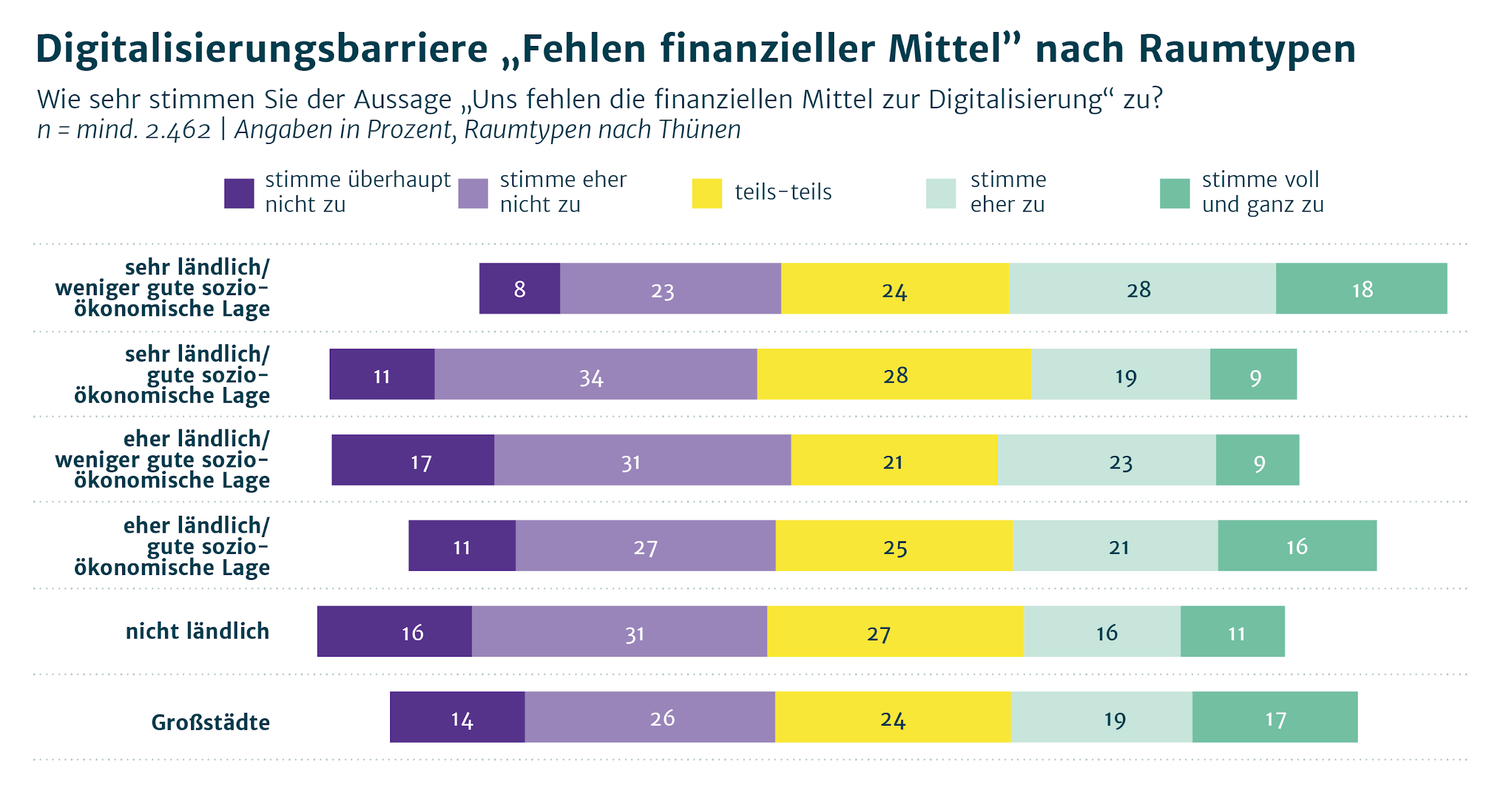